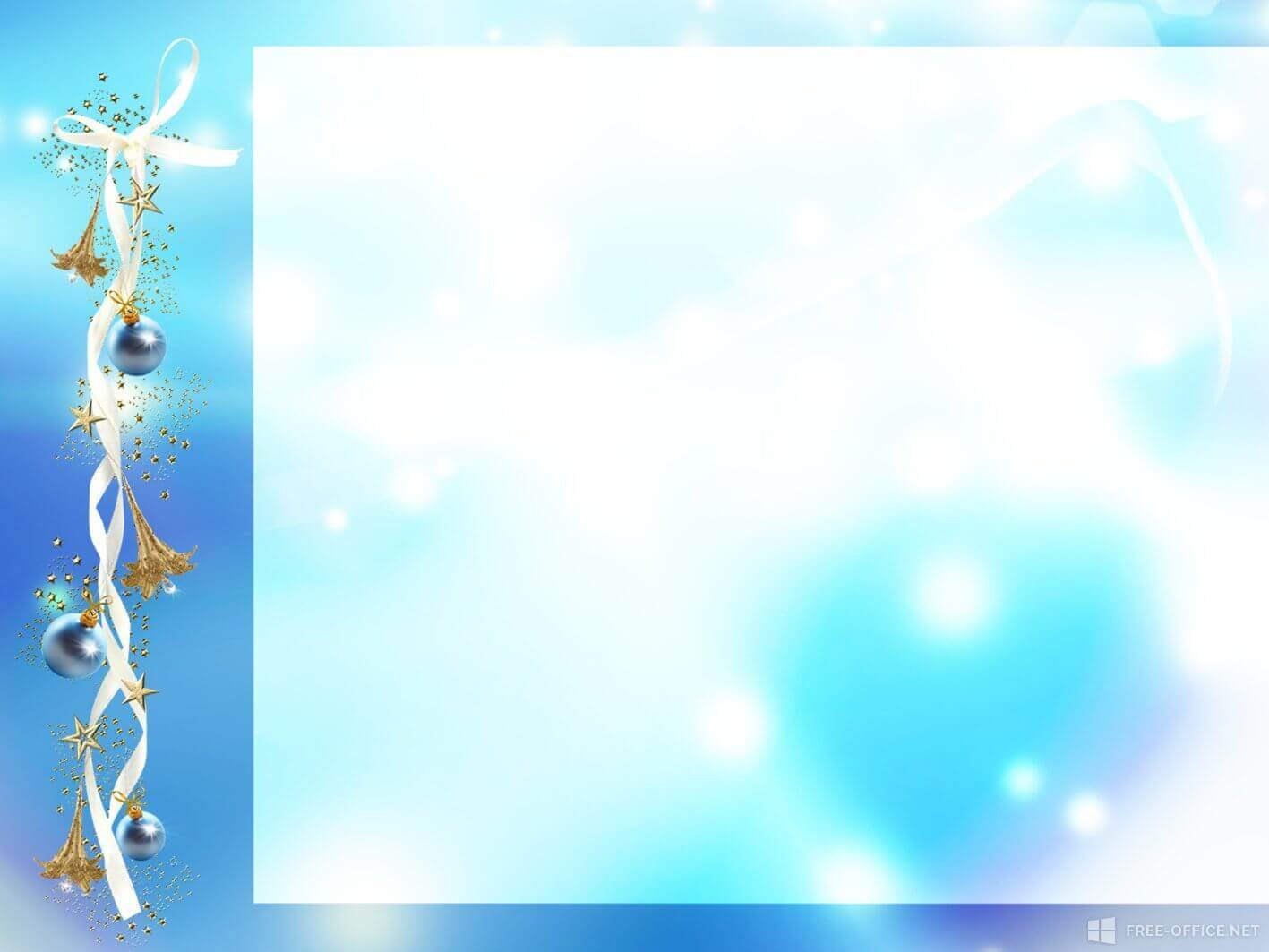 Муниципальное казенное дошкольное образовательное учреждение «Детский сад общеразвивающего вида» п. Рымникский
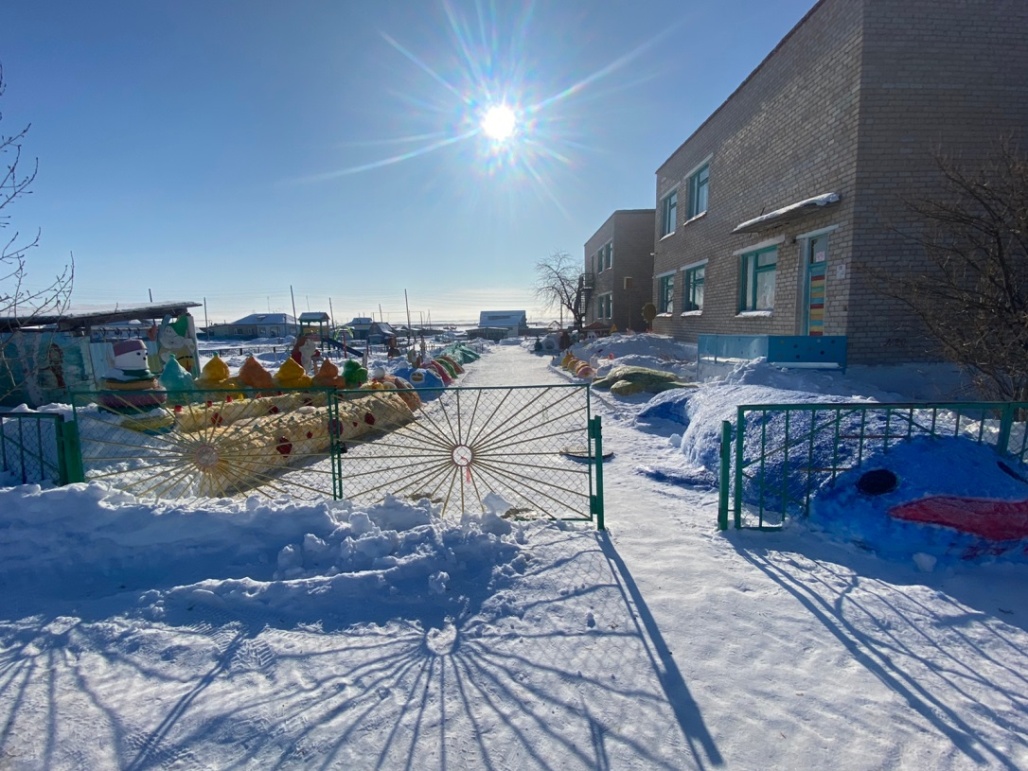 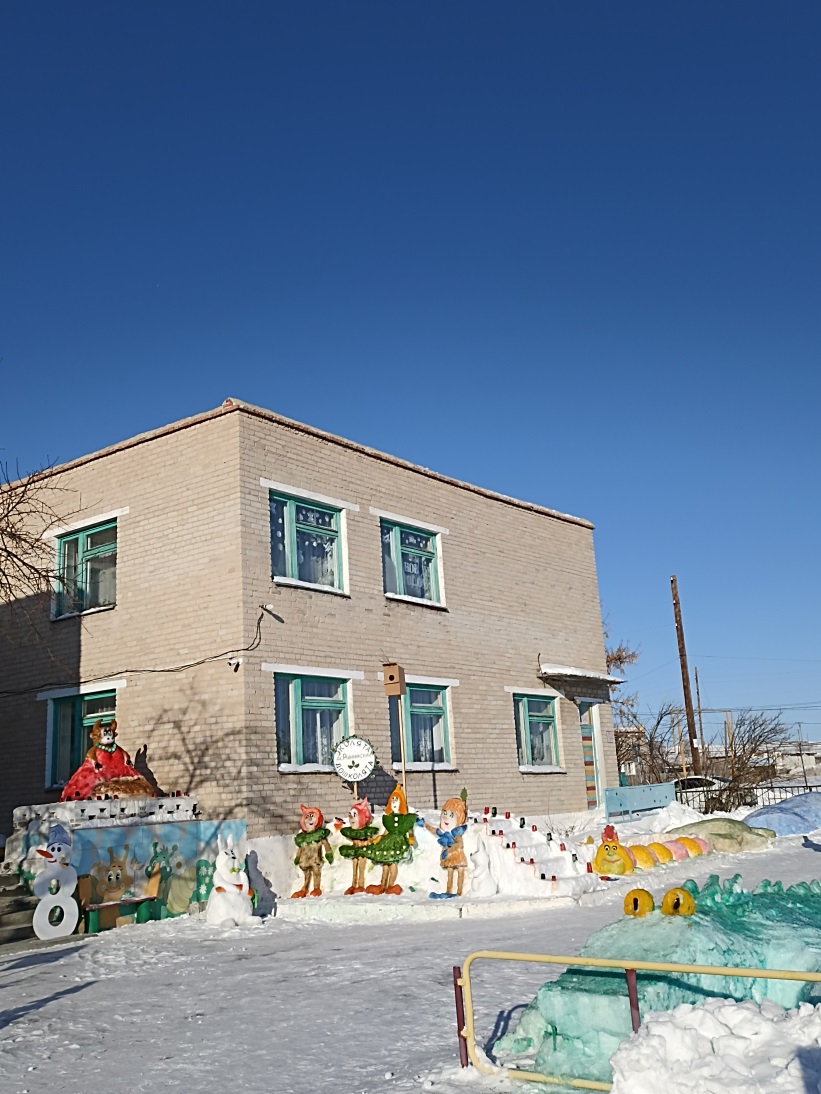 Региональный этап Всероссийского конкурса на лучший «Снежный городок Эколят – 2023»
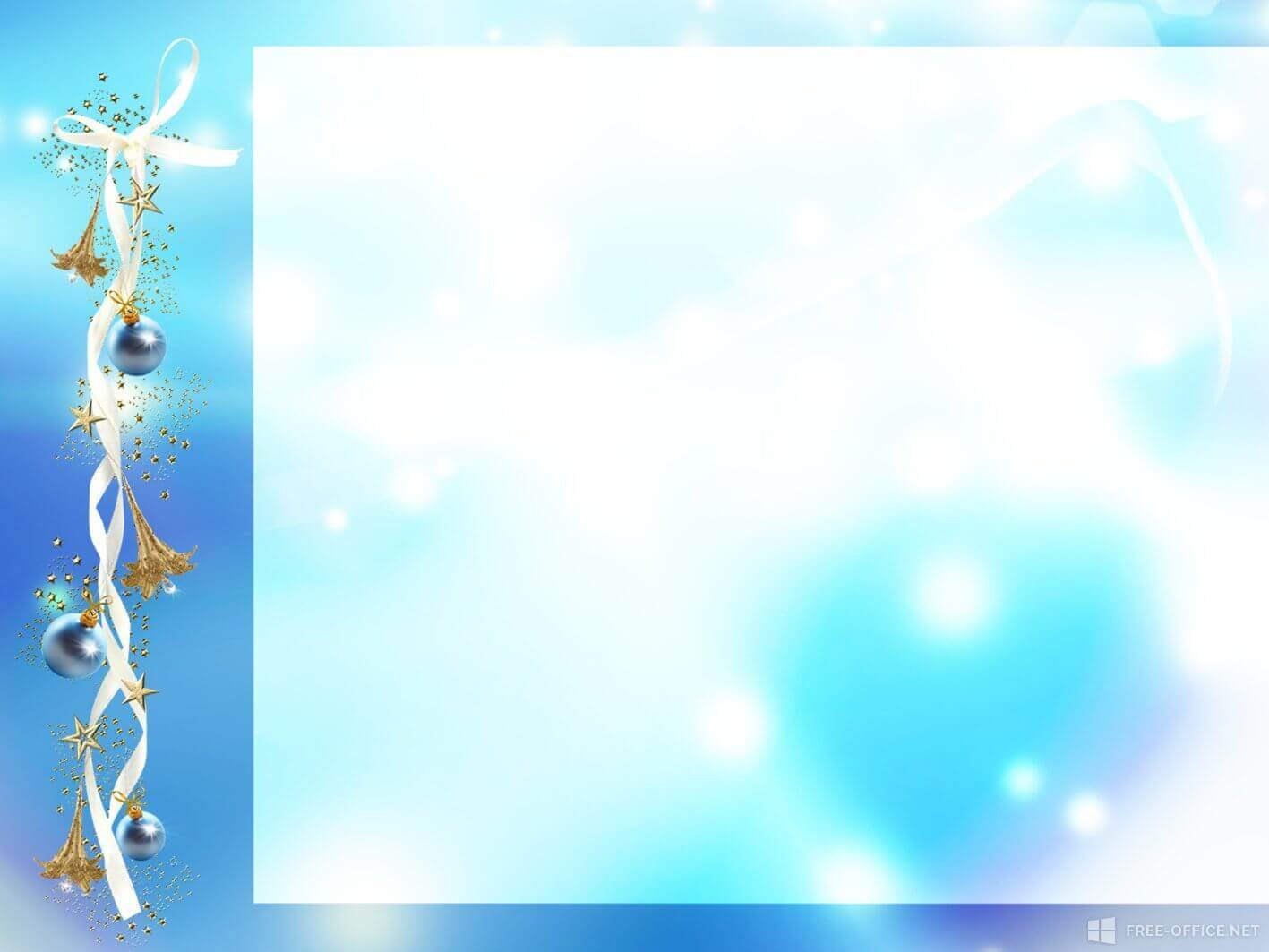 Создание  Эколят
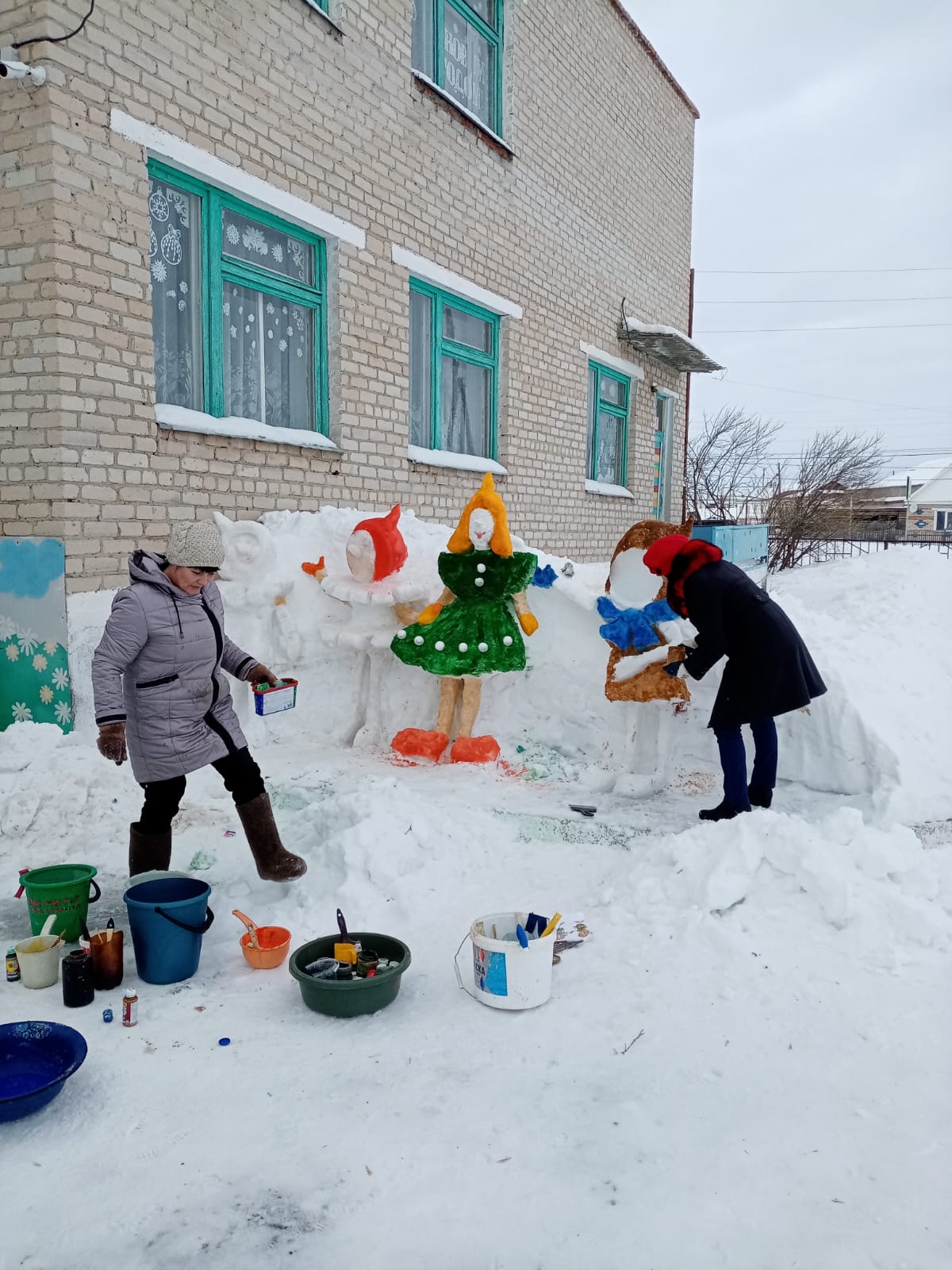 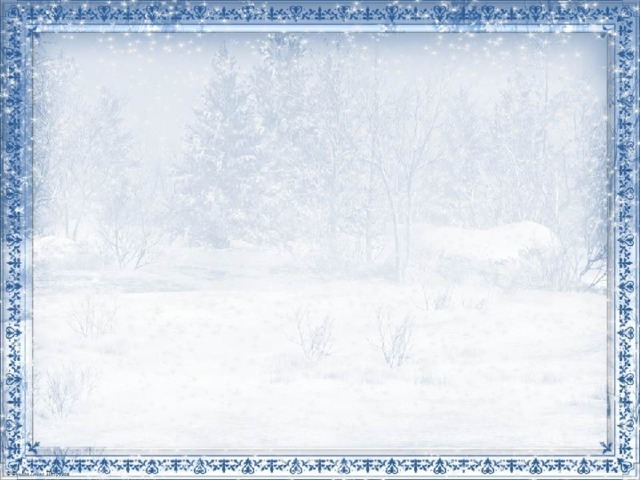 Ну –ка, все вместе!
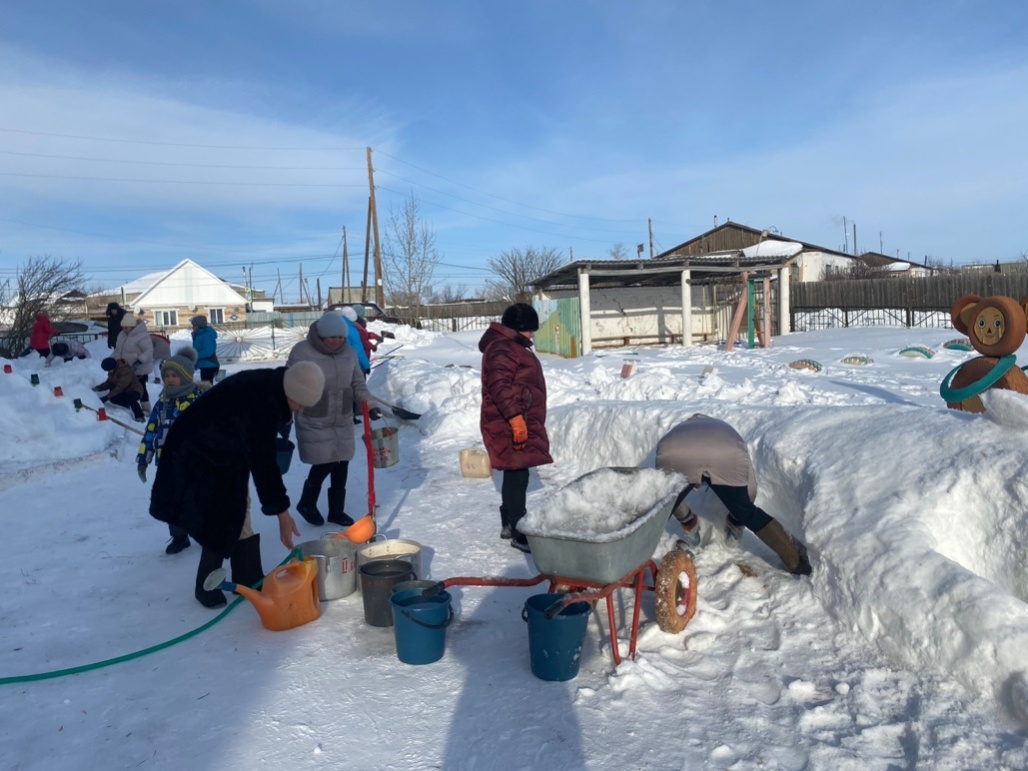 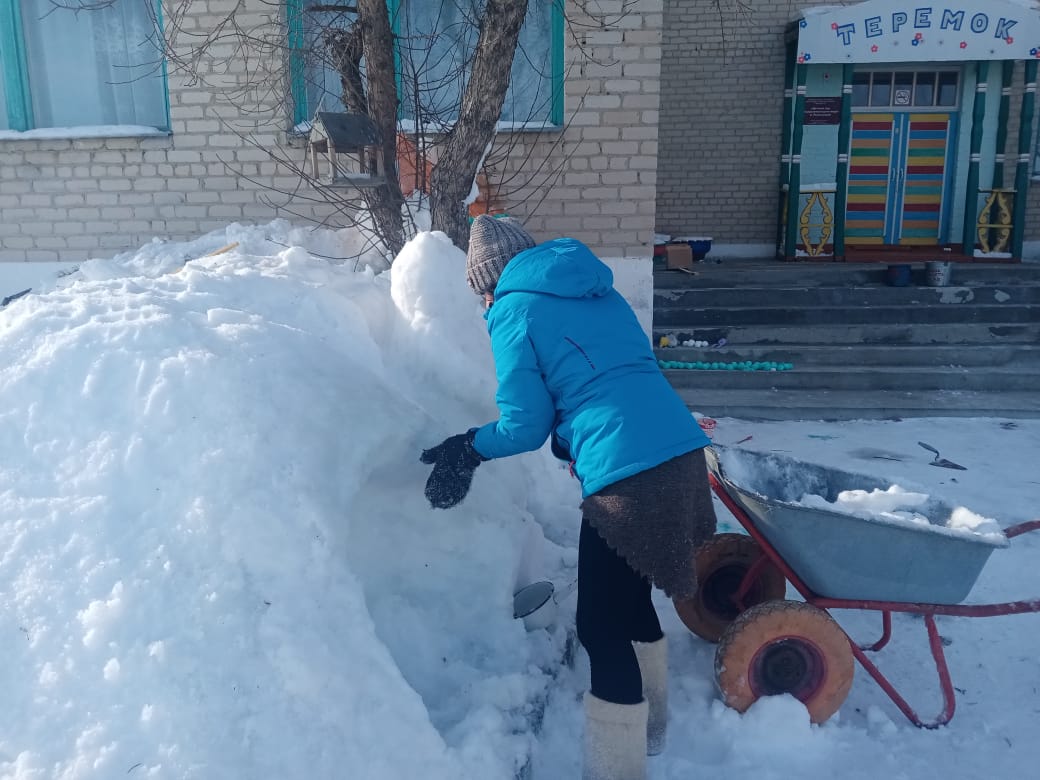 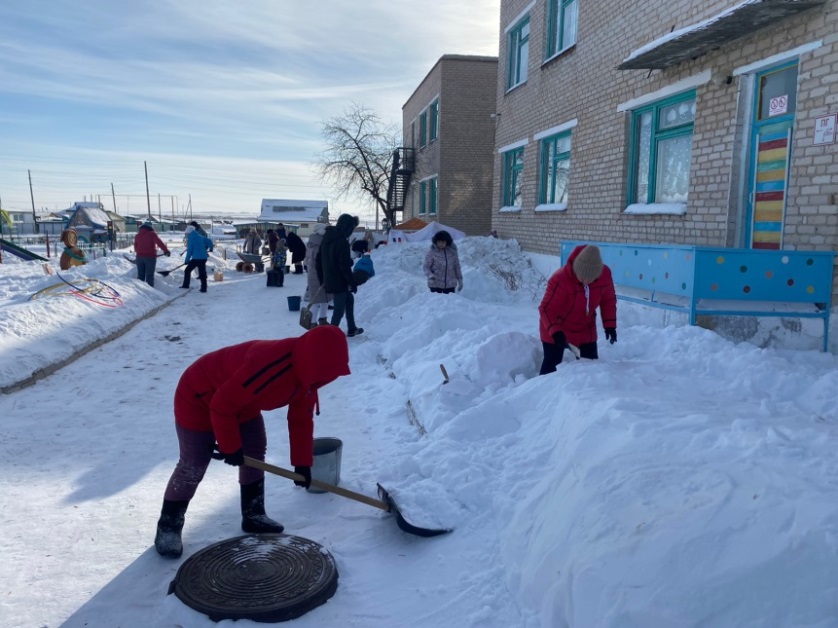 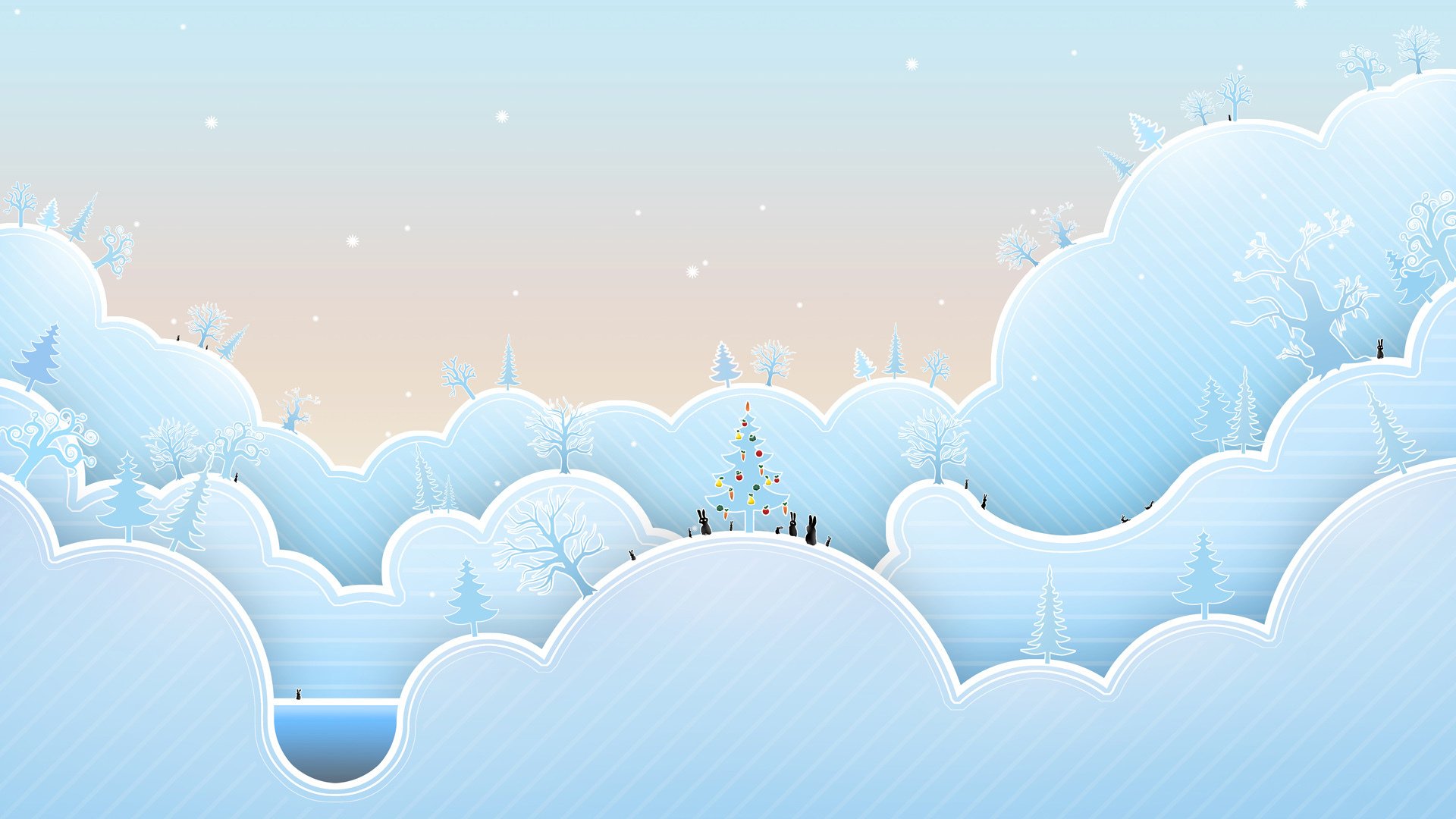 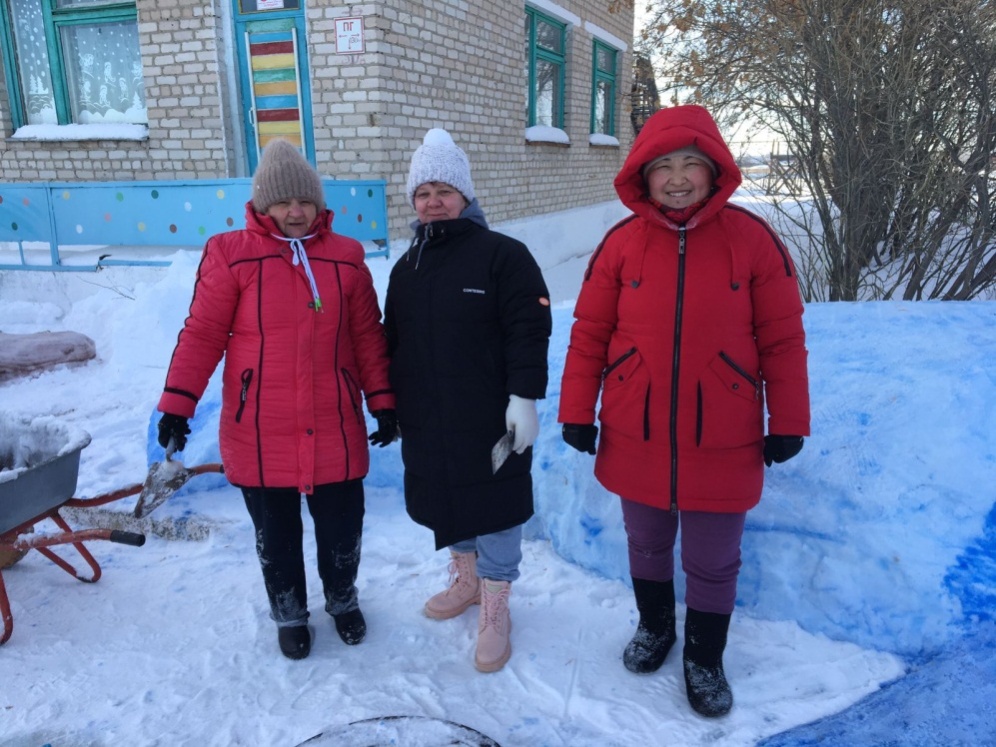 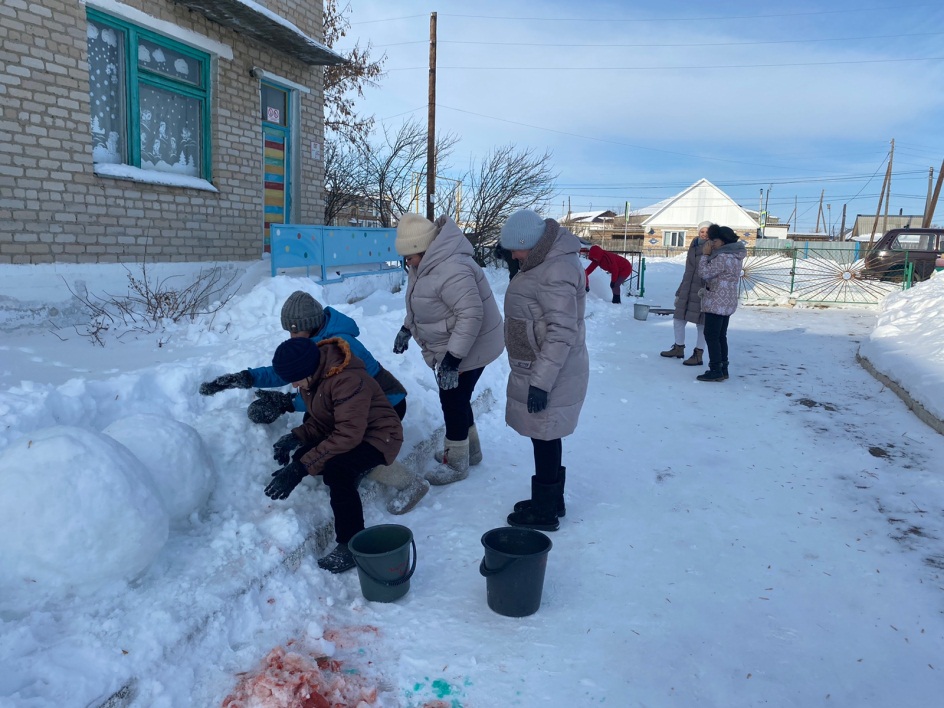 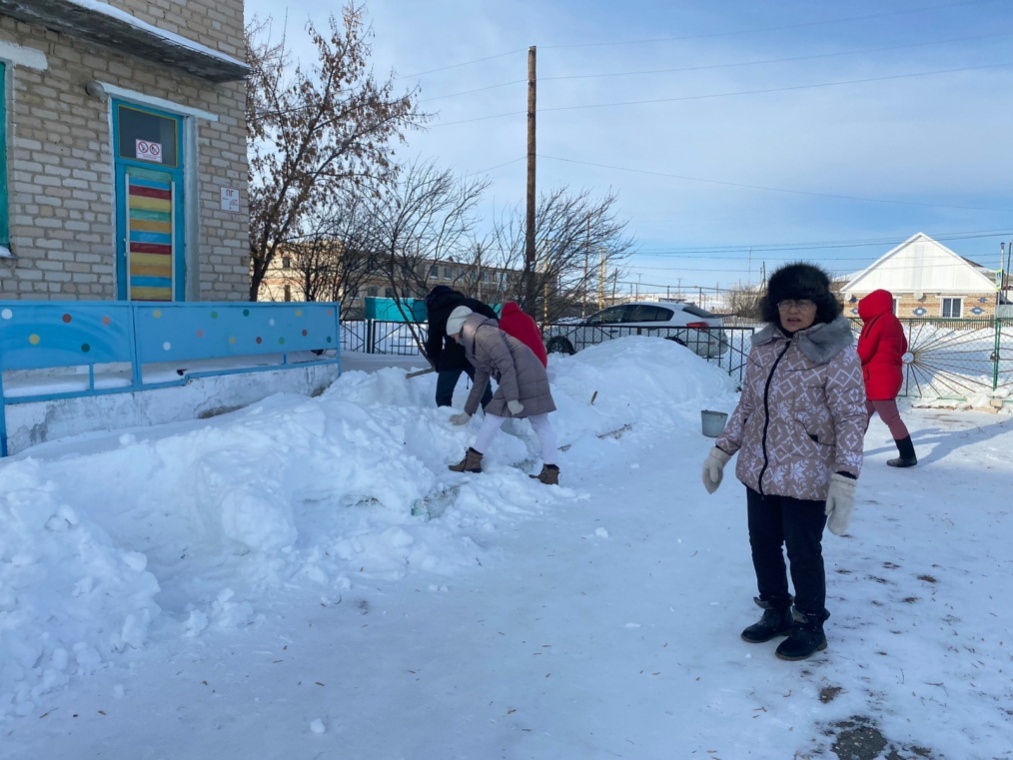 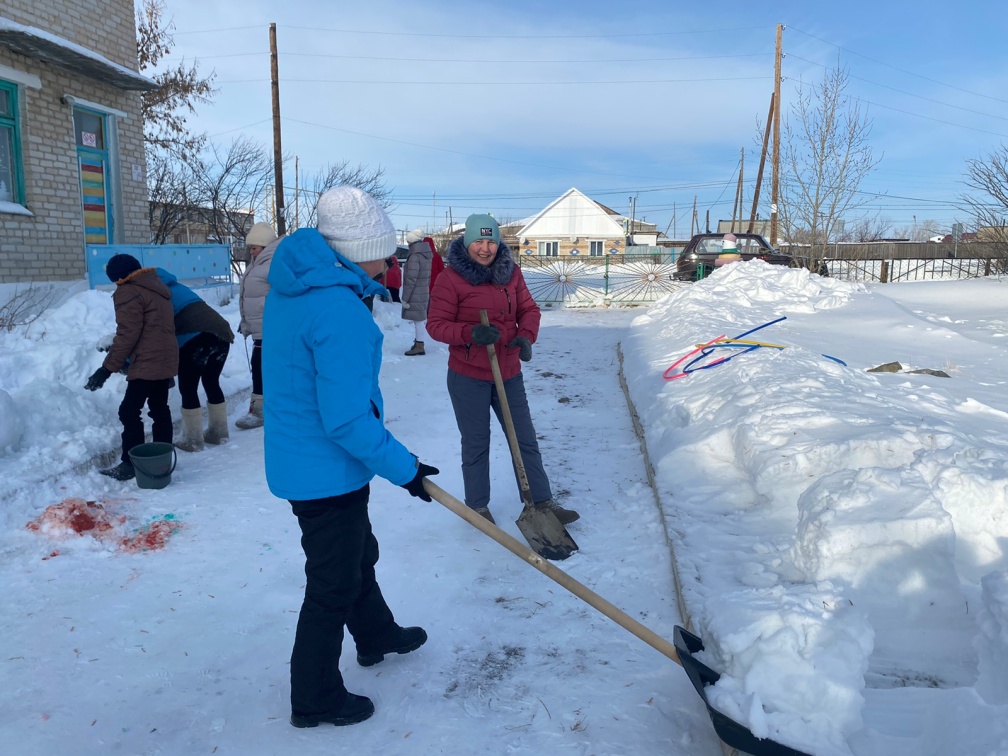 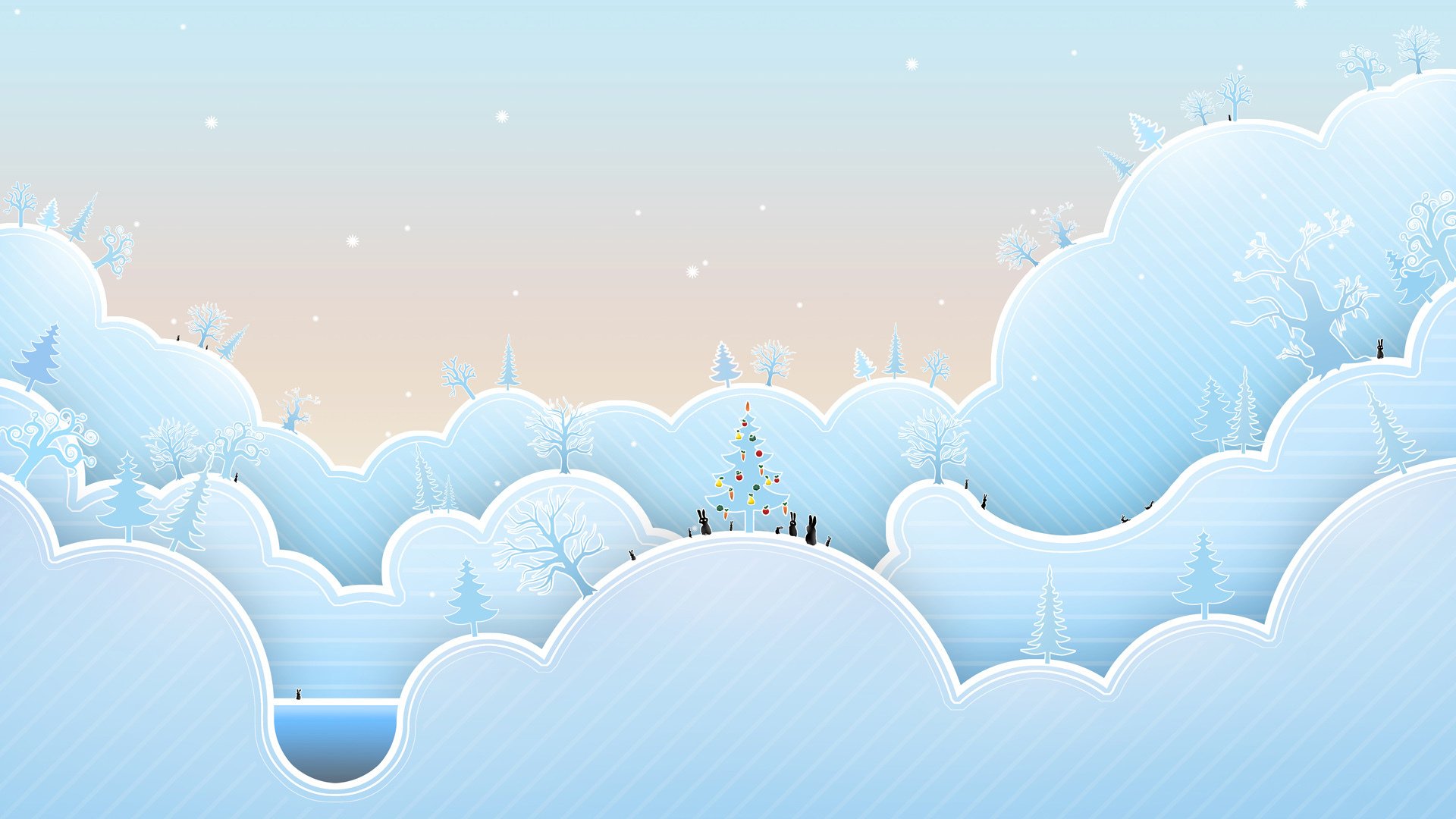 Раскрашиваем наши творения
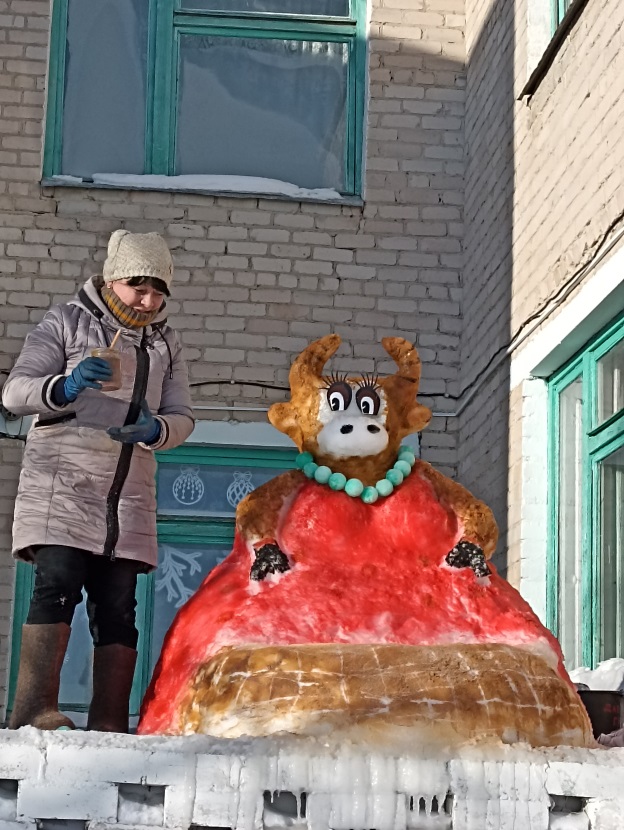 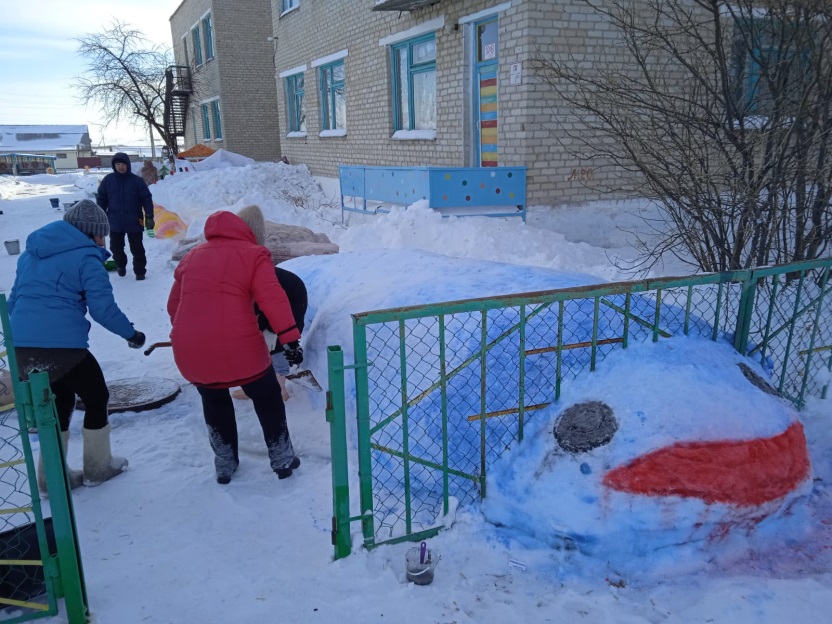 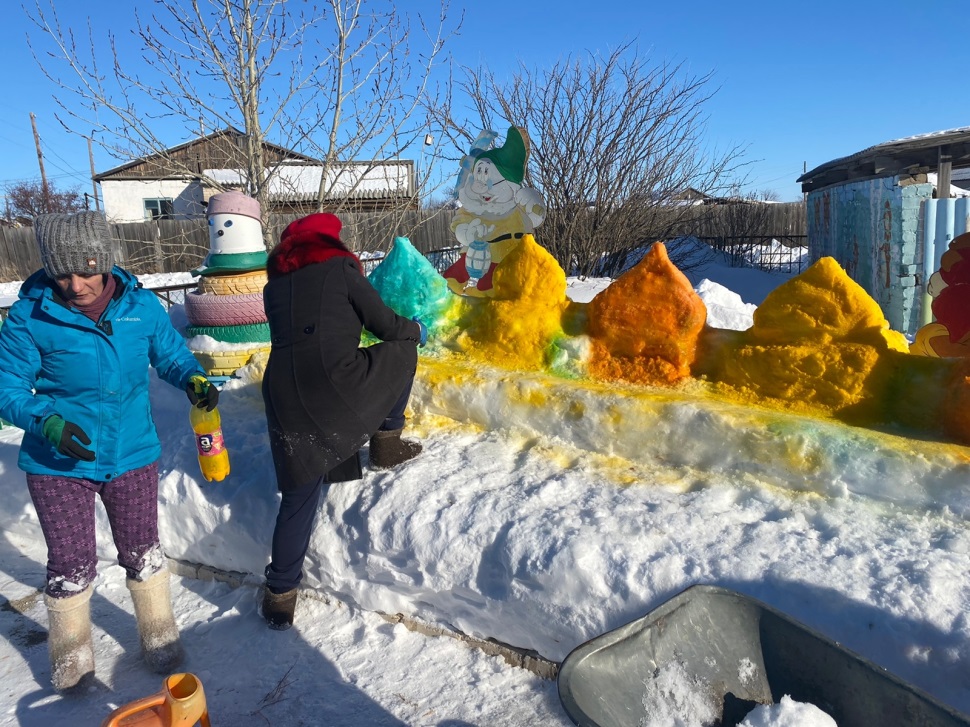 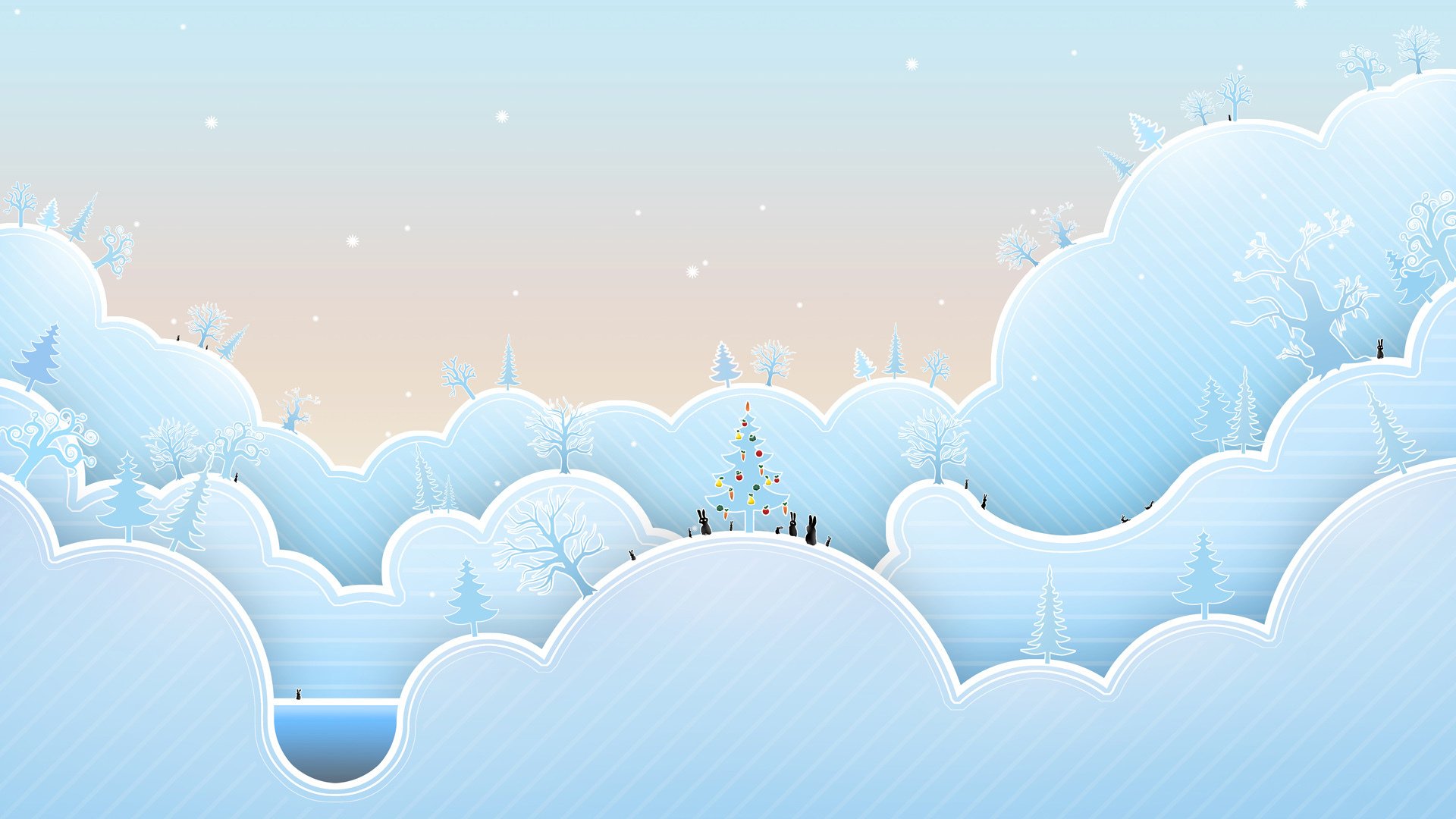 …и вот, что у нас получилось!
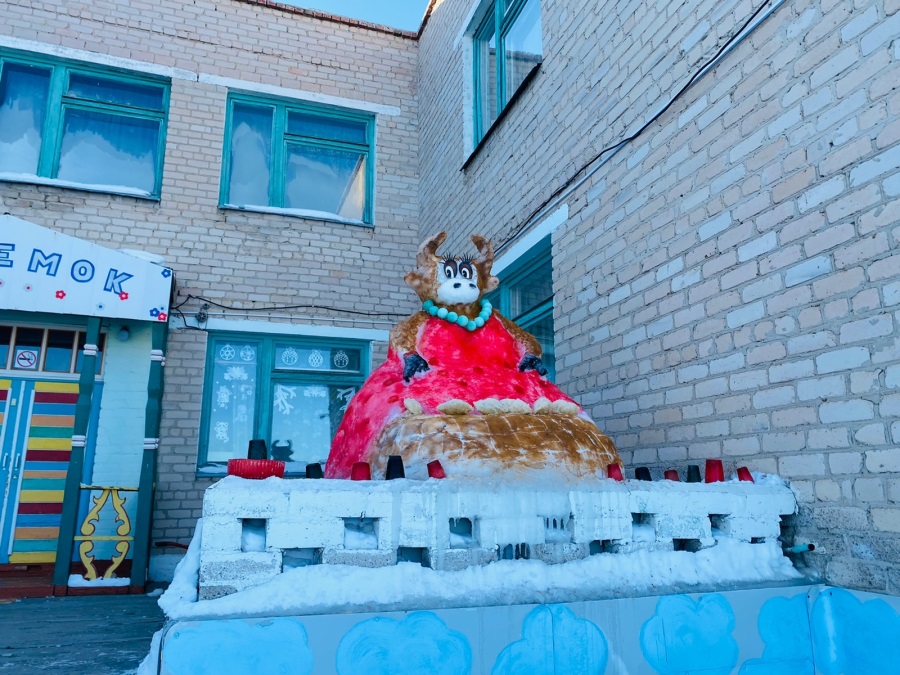 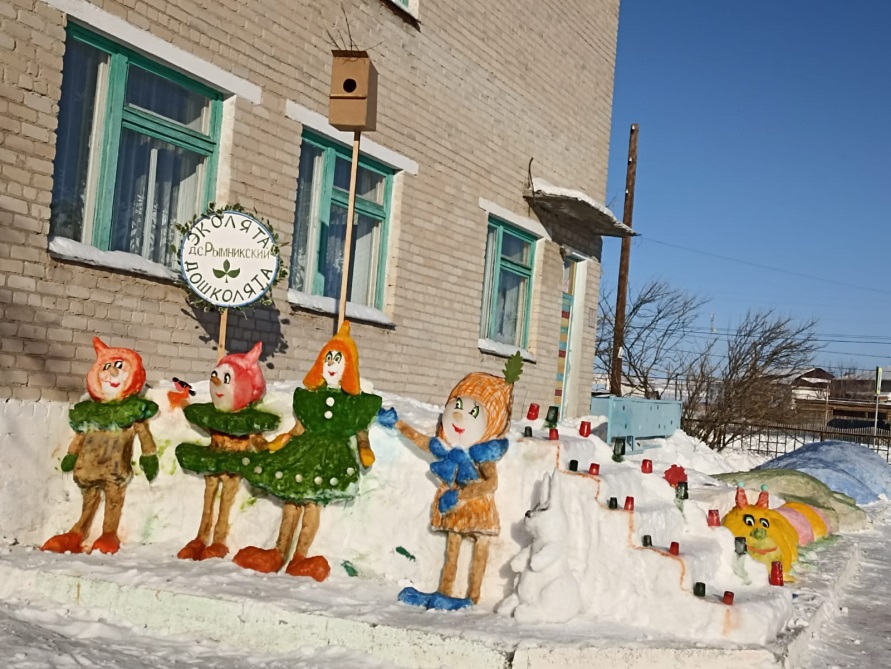 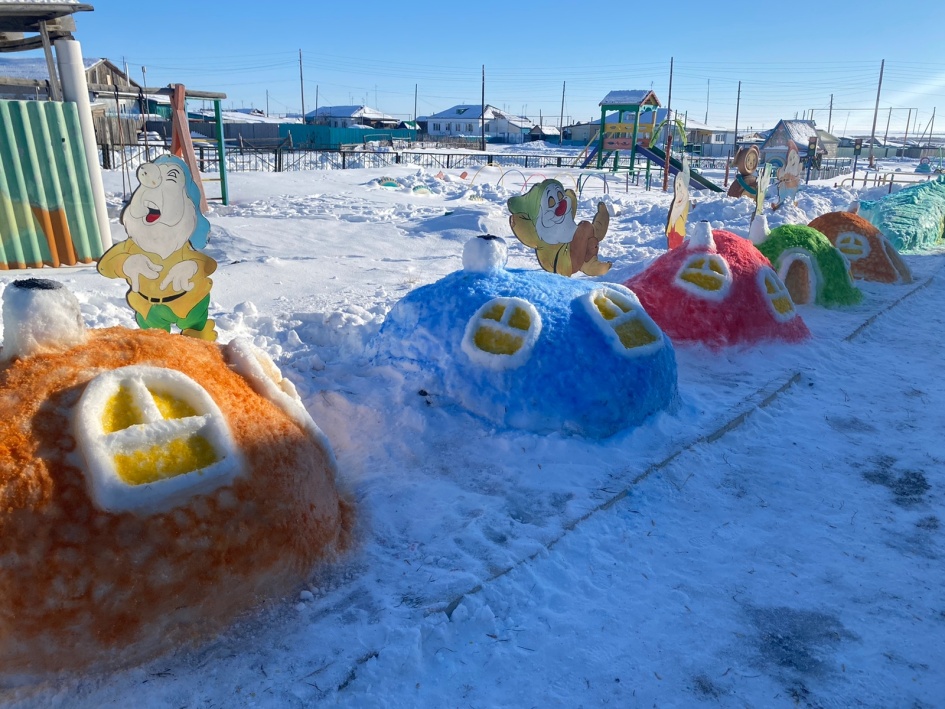 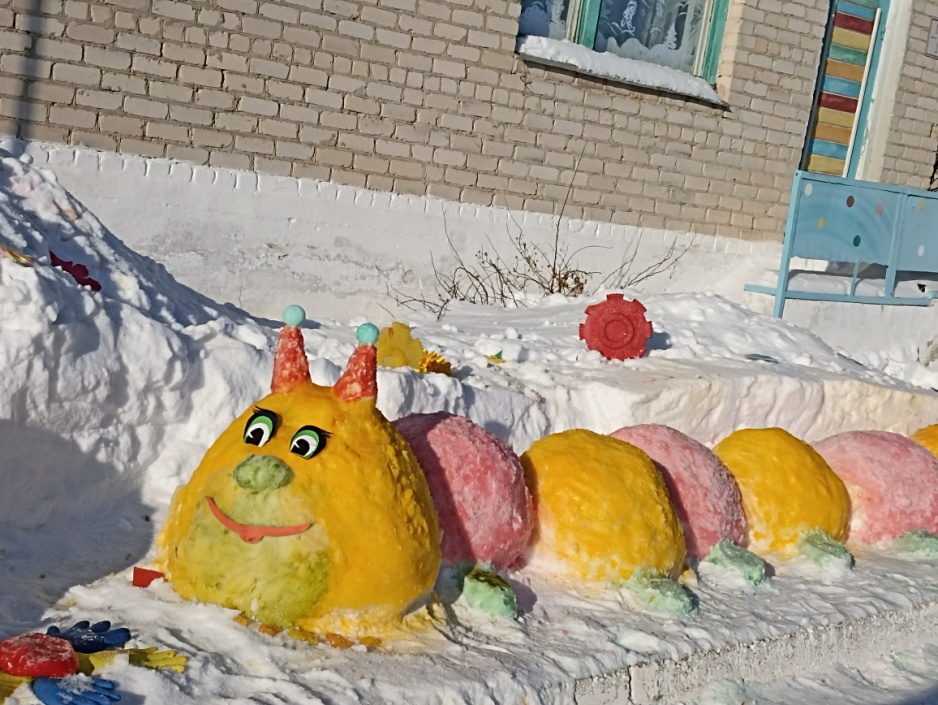 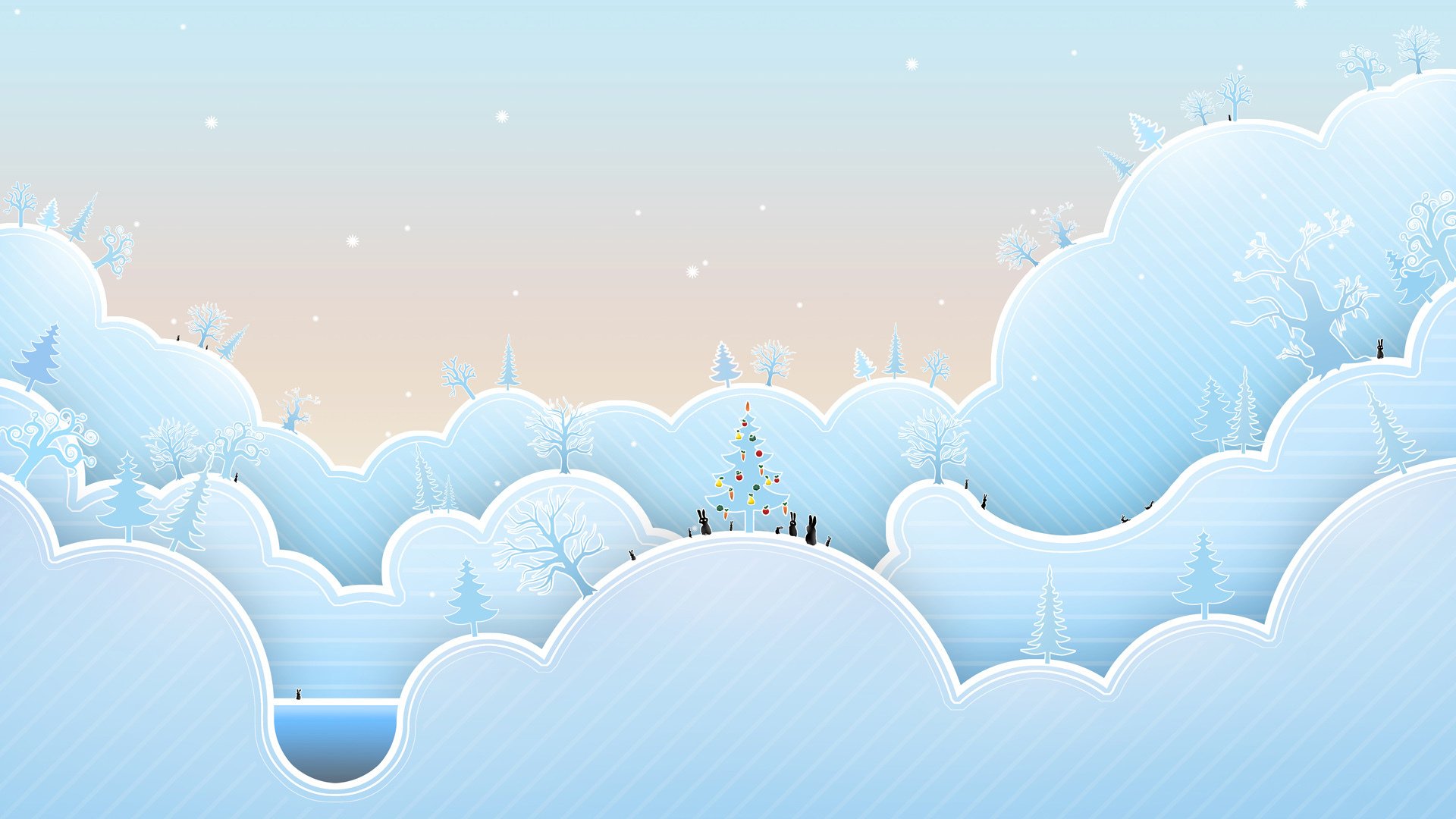 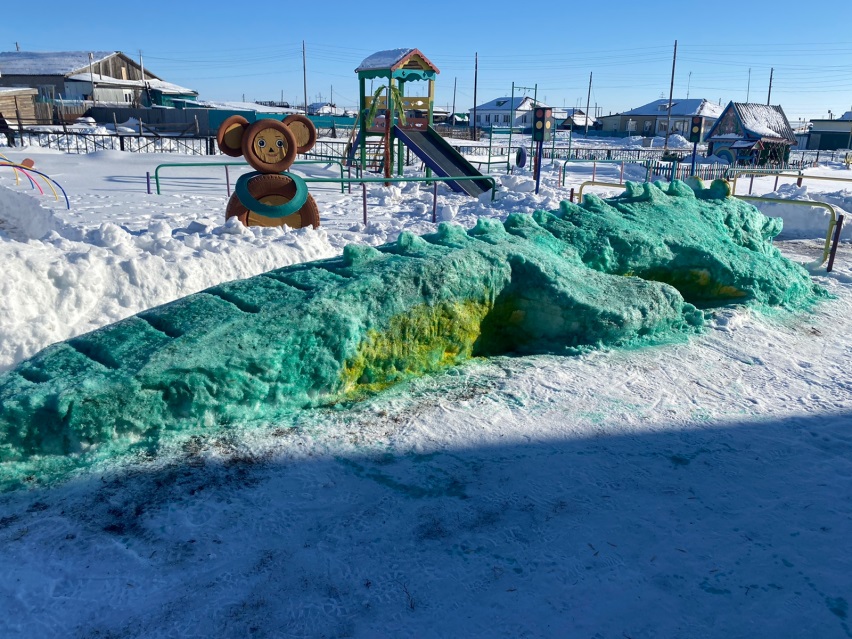 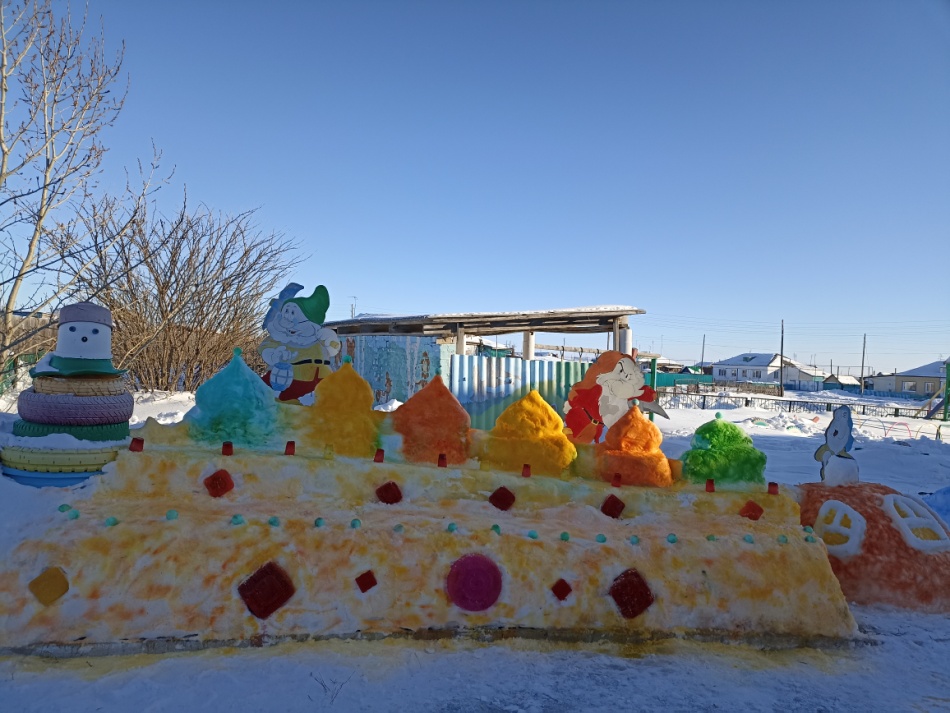 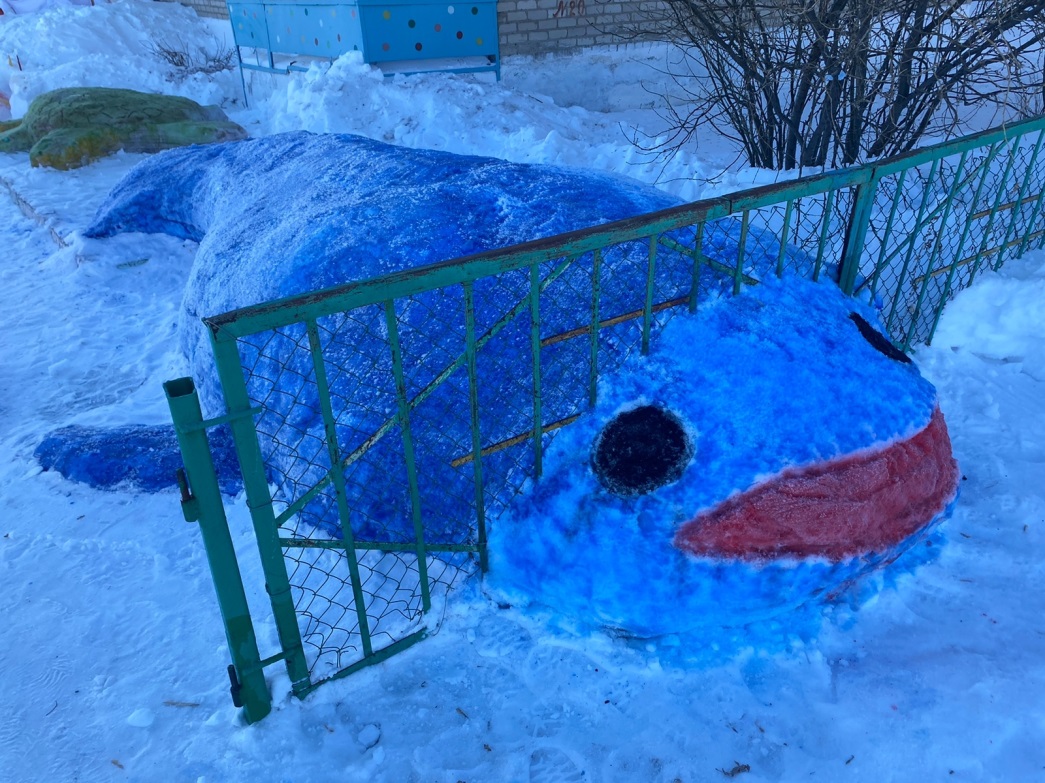 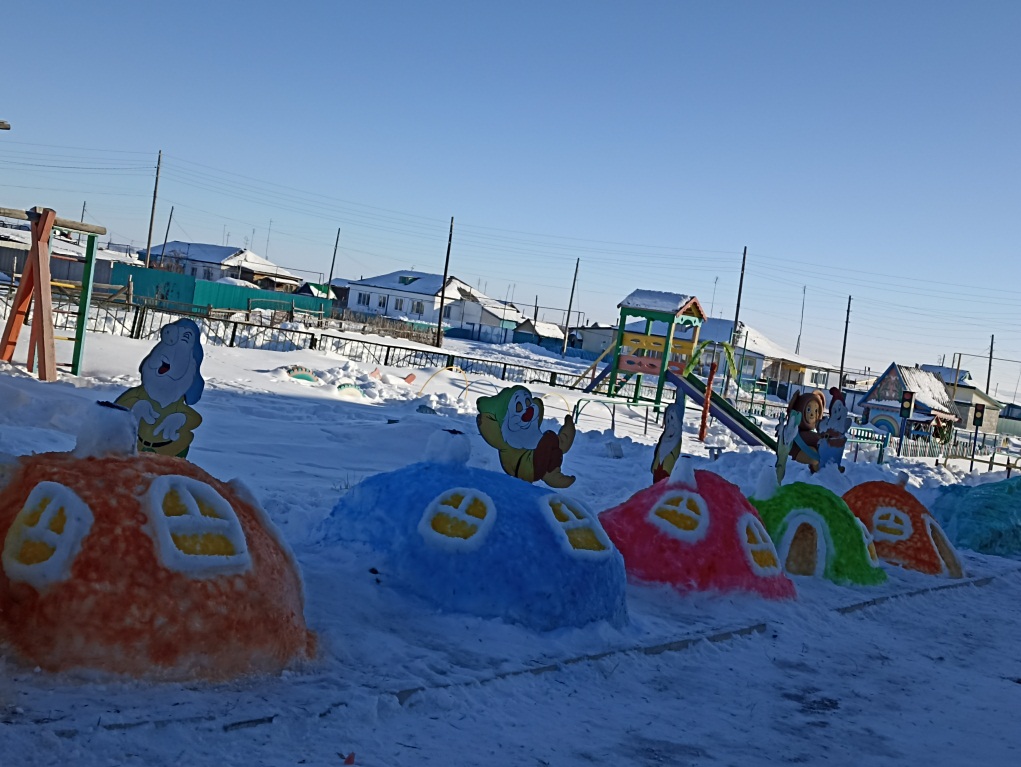 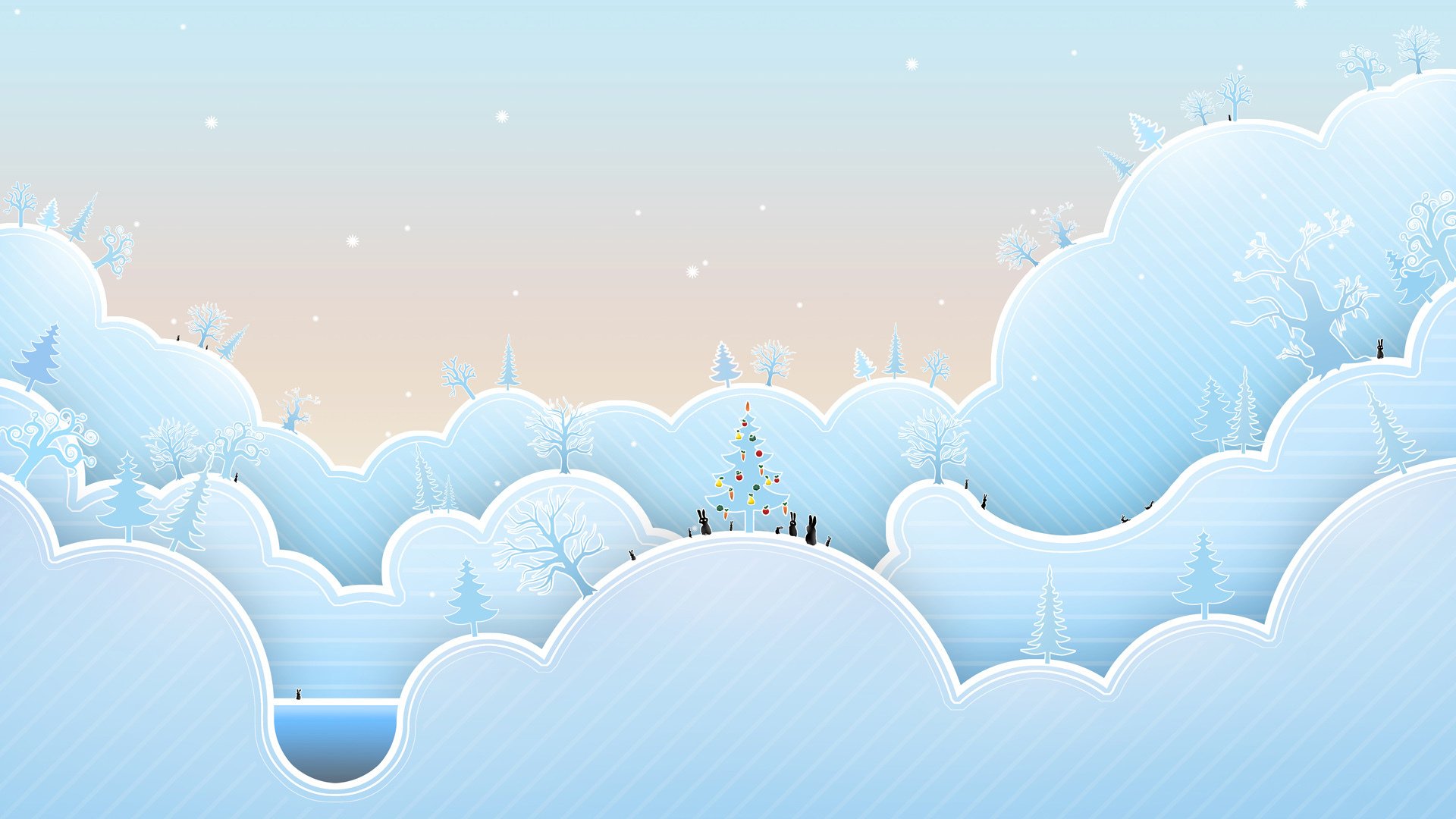 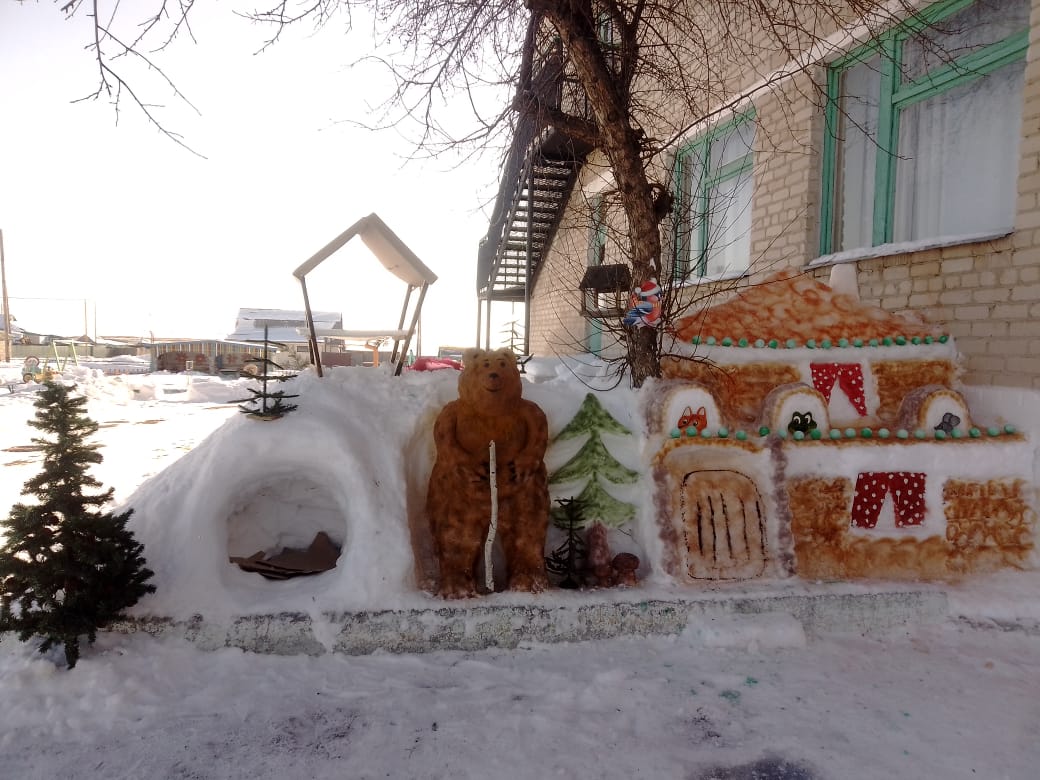 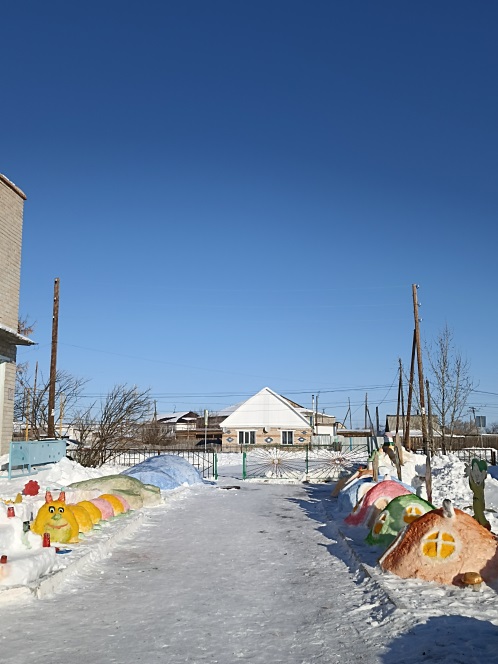 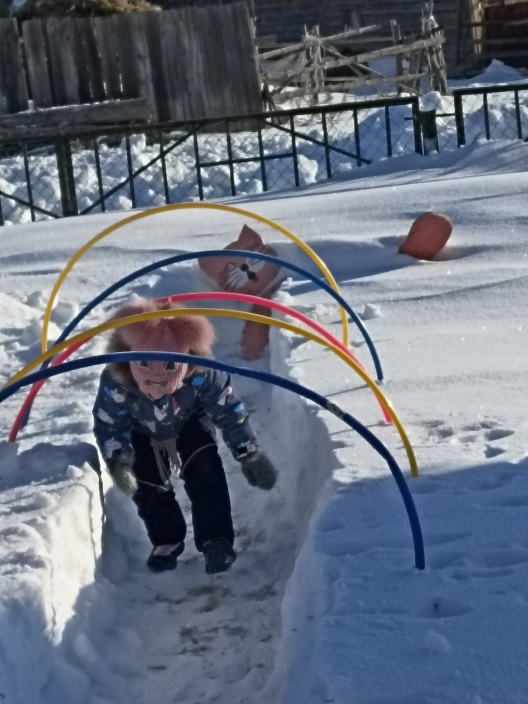 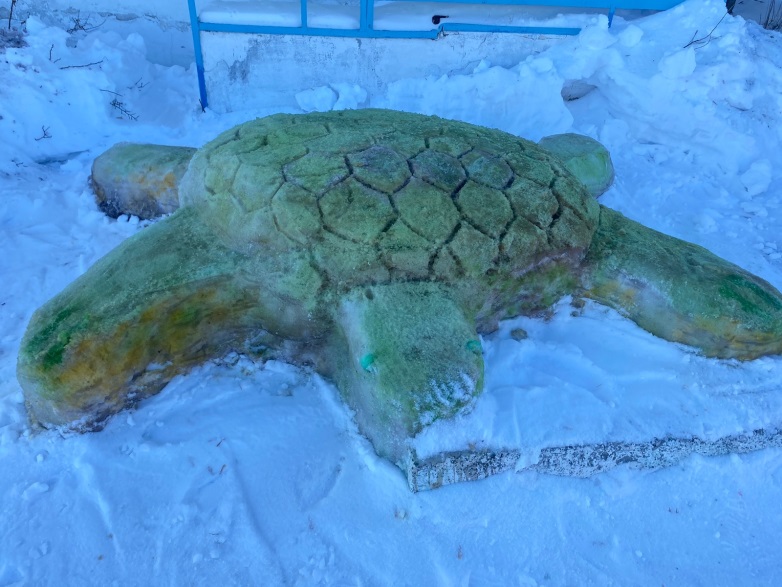 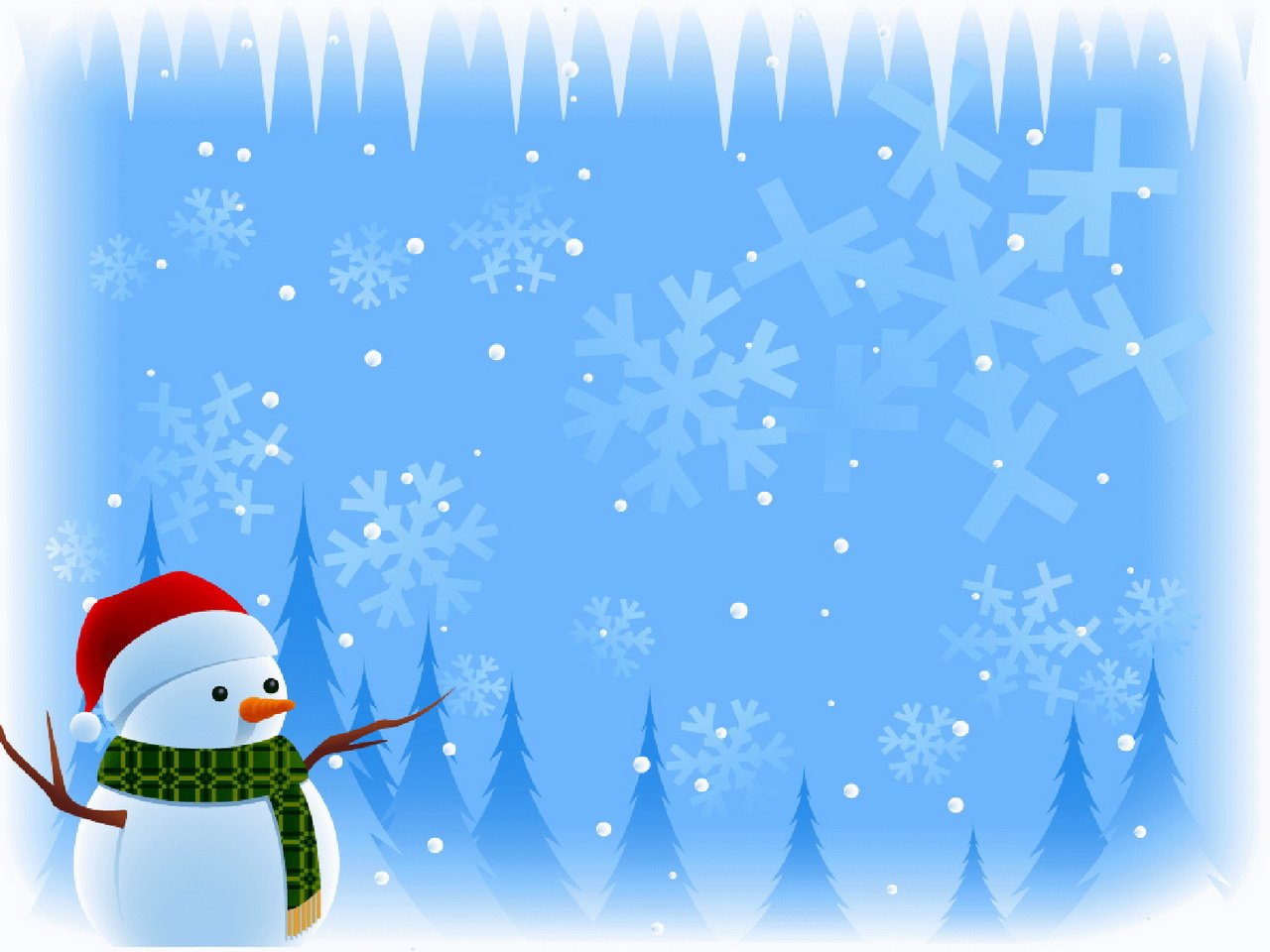 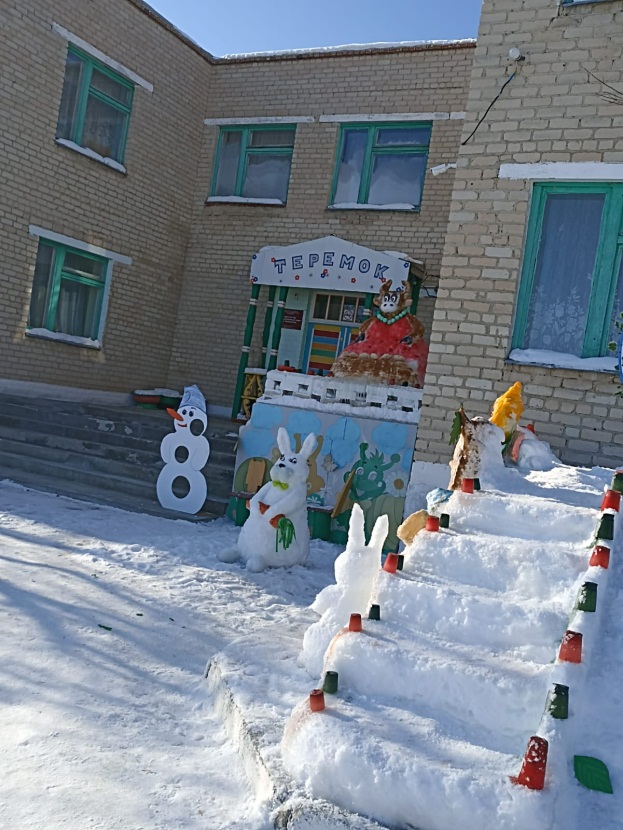 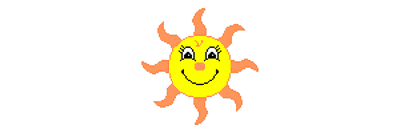 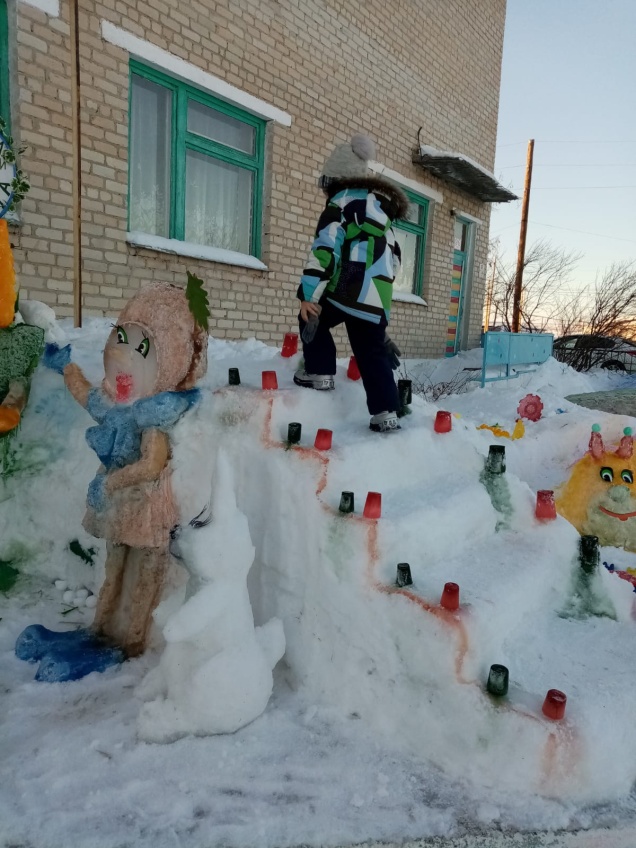 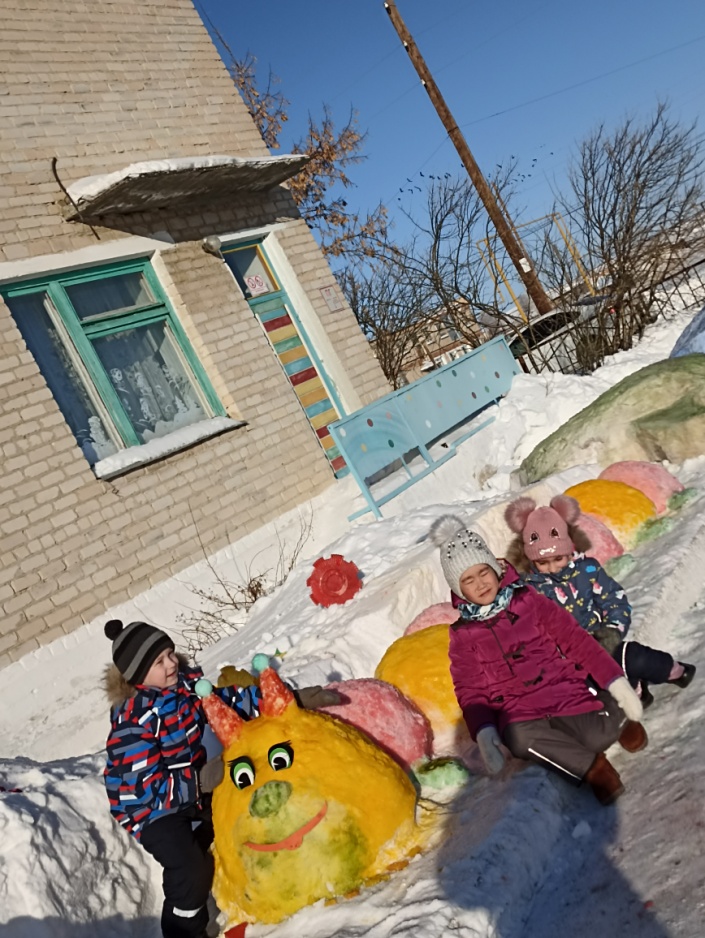 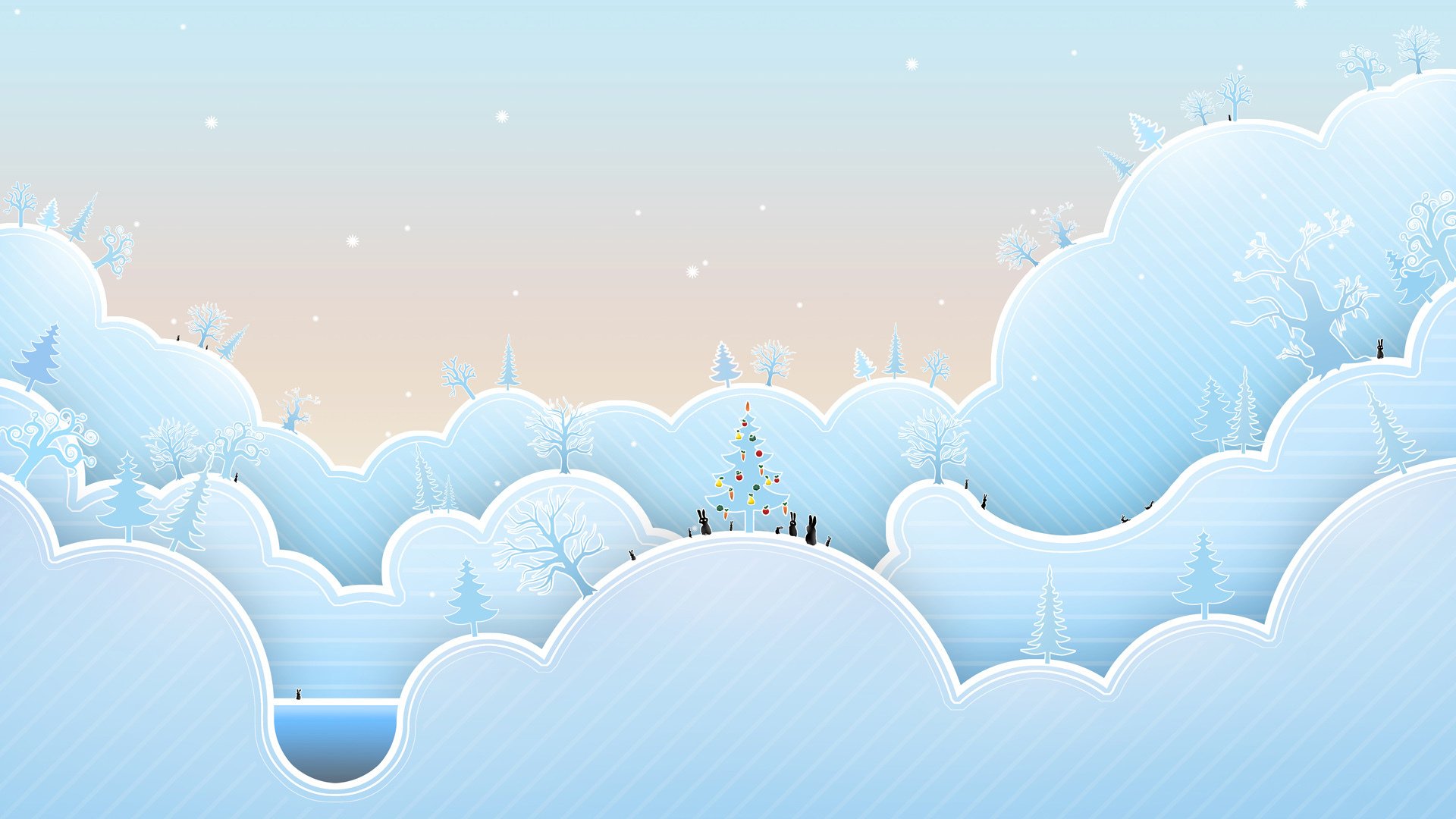 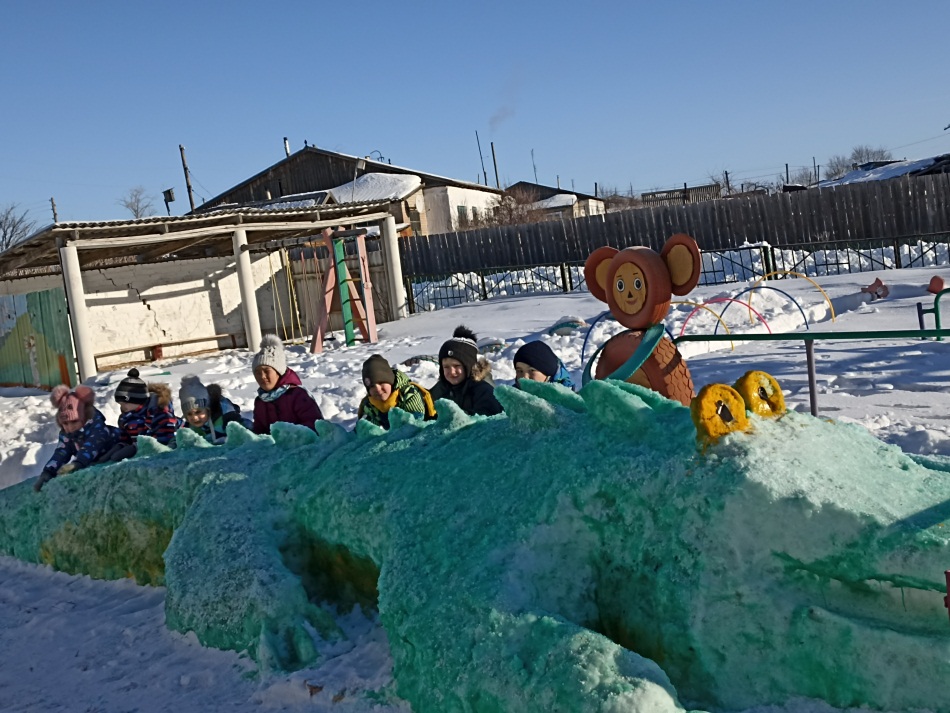 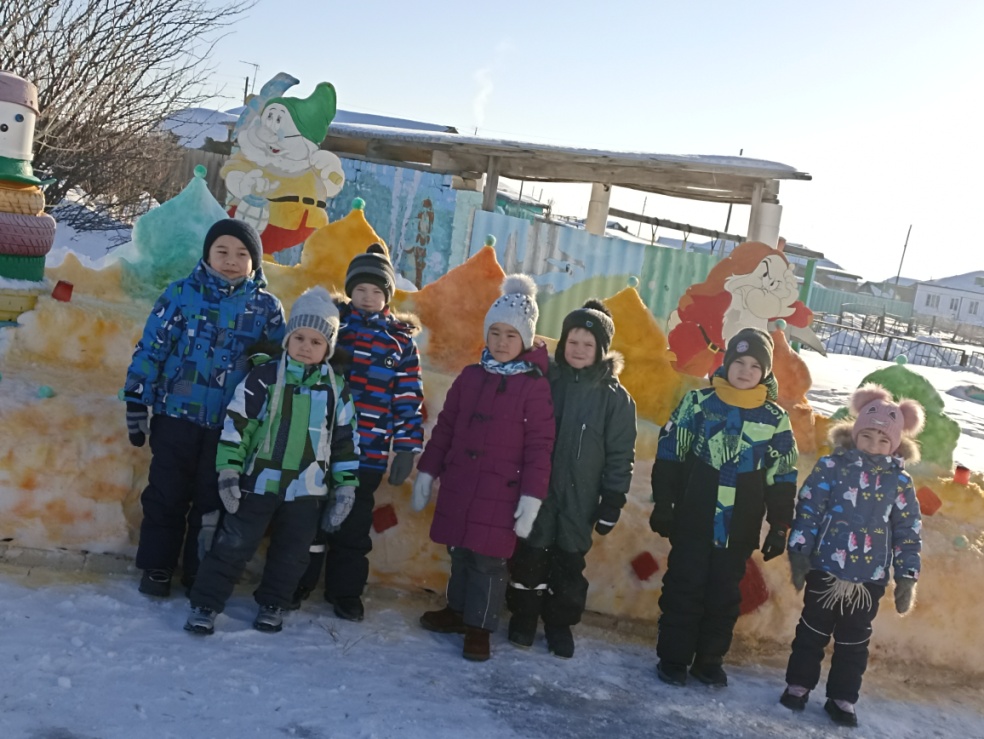 Наши помощники
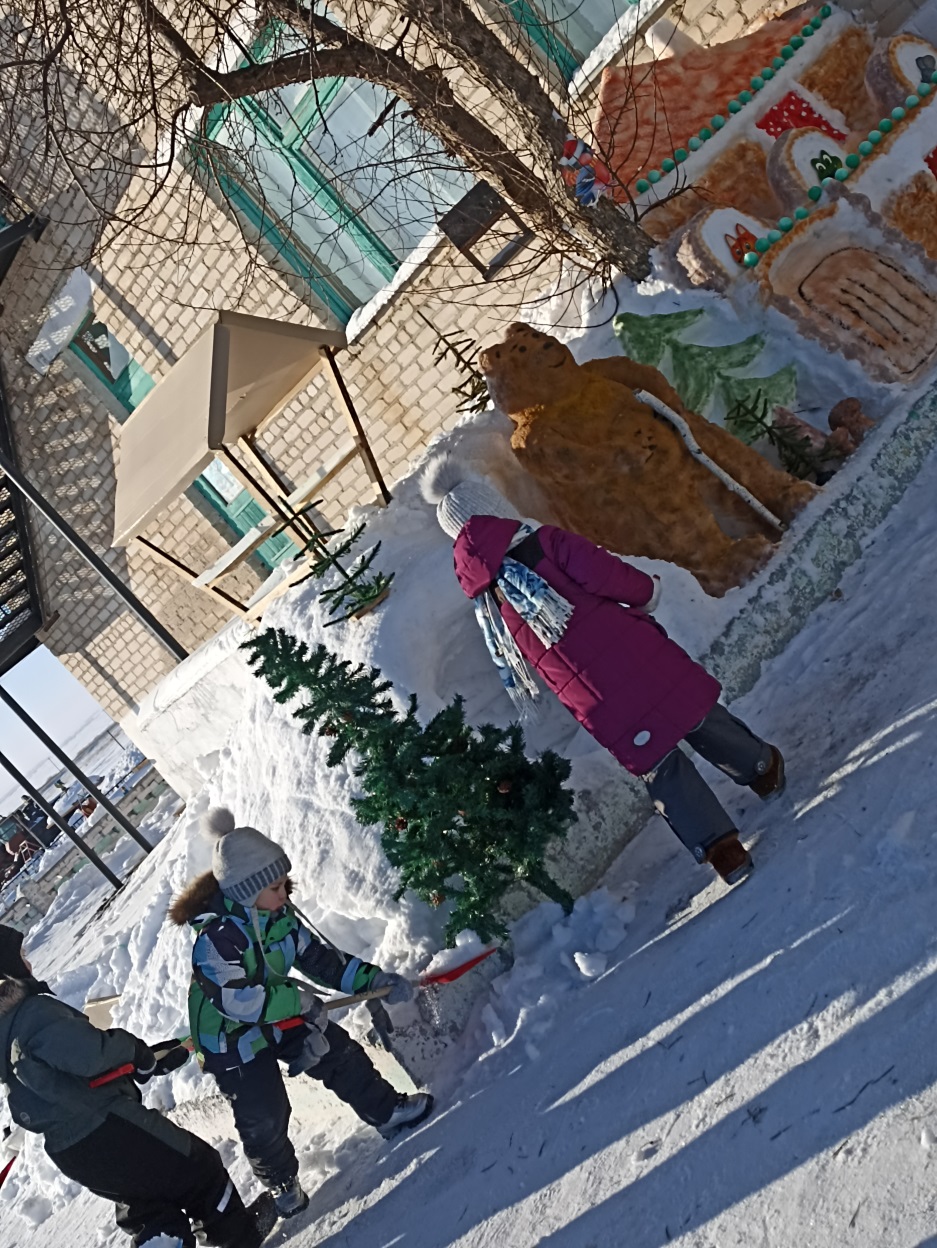 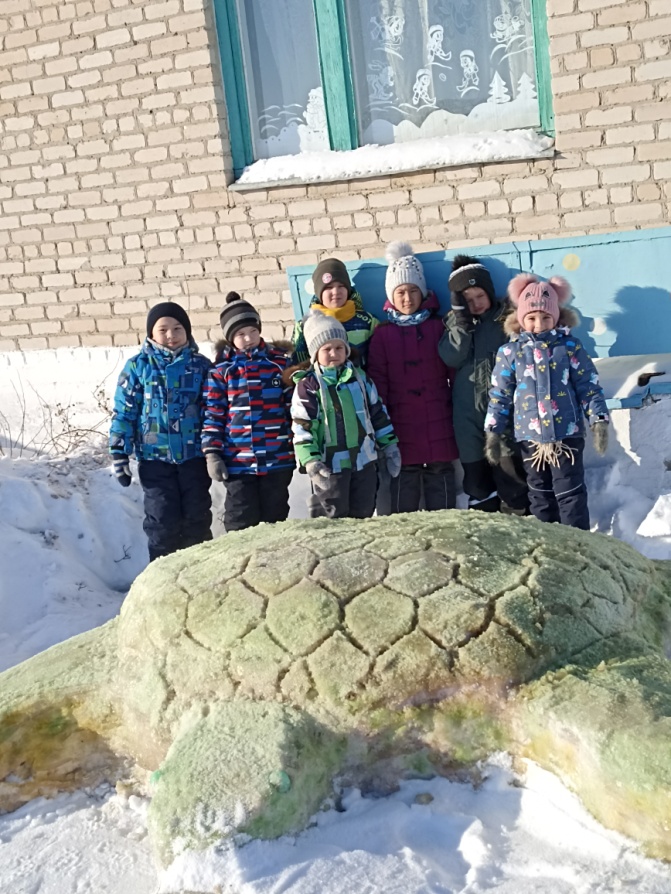 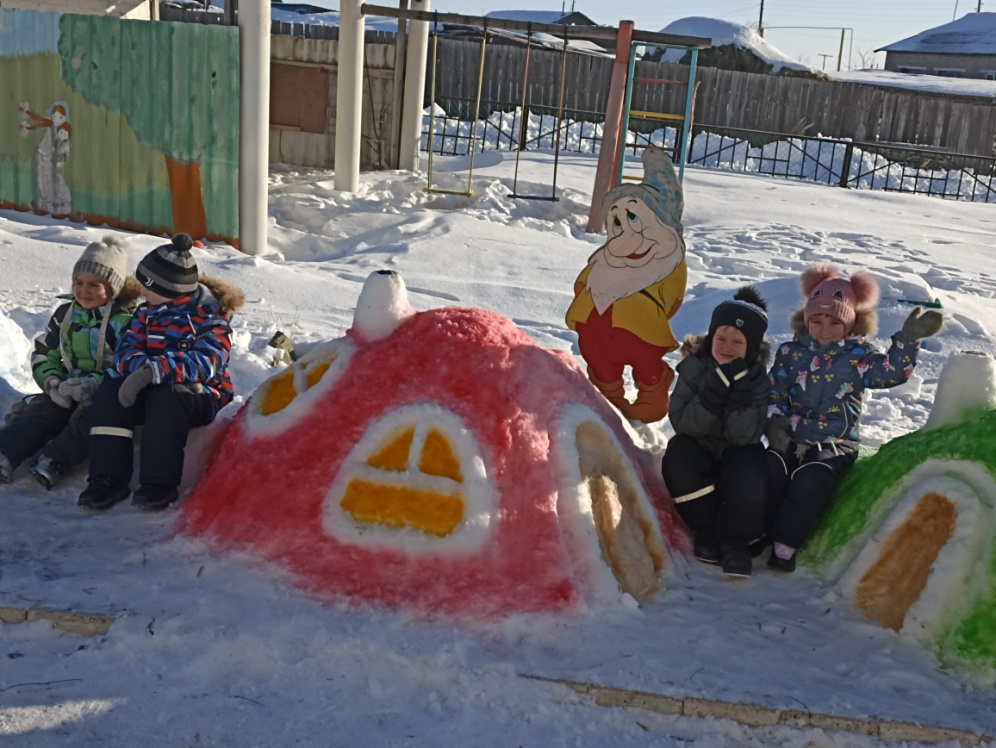 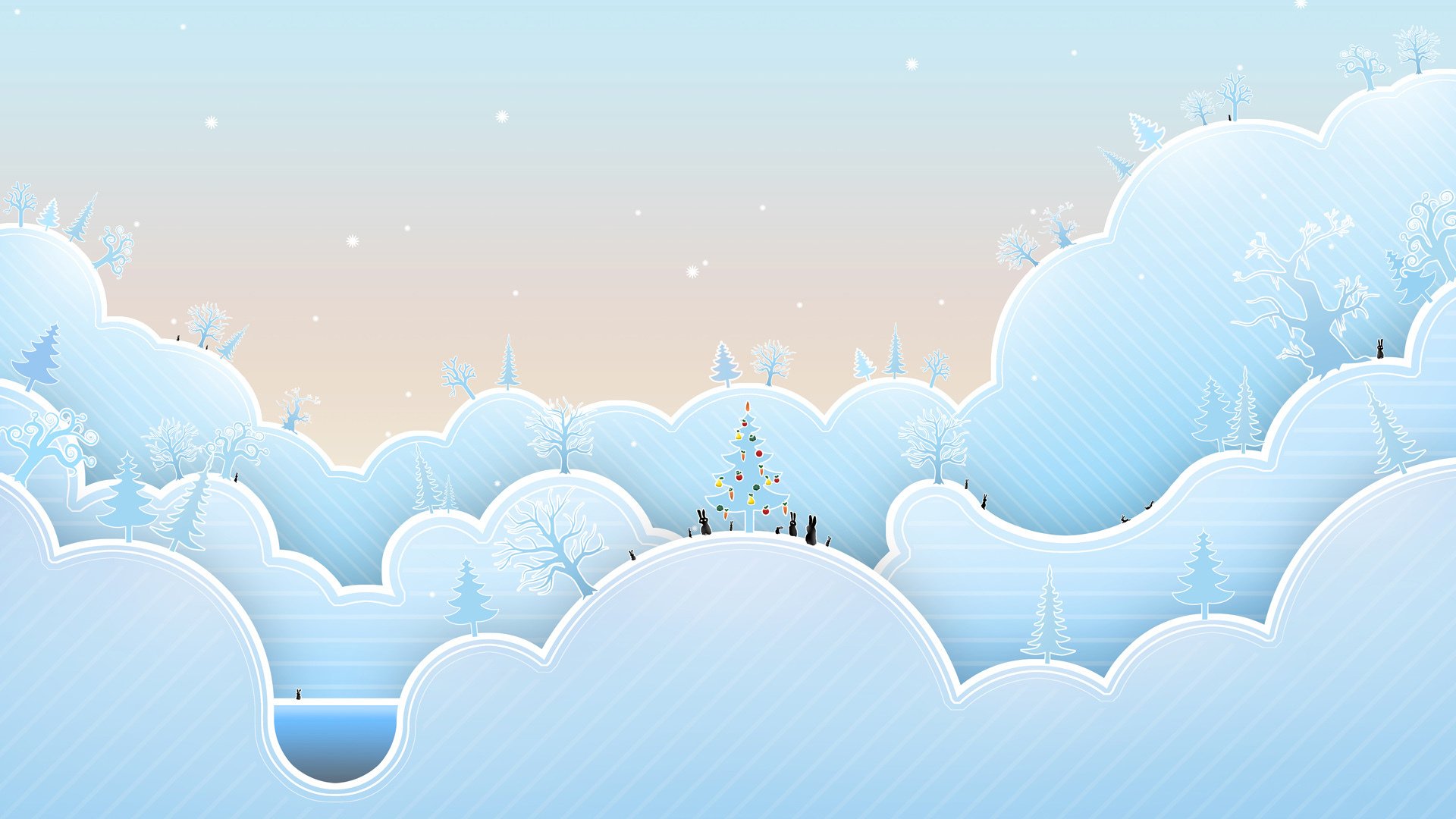 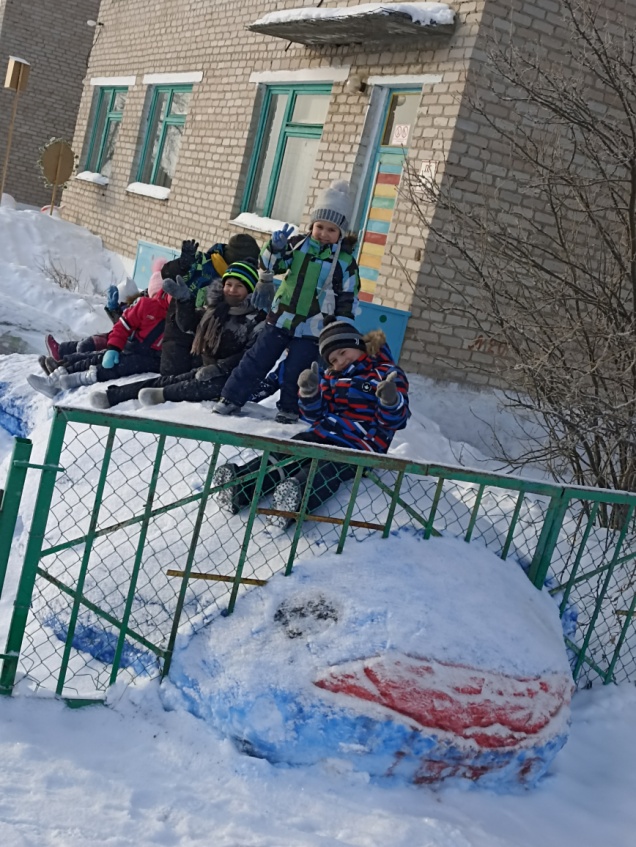 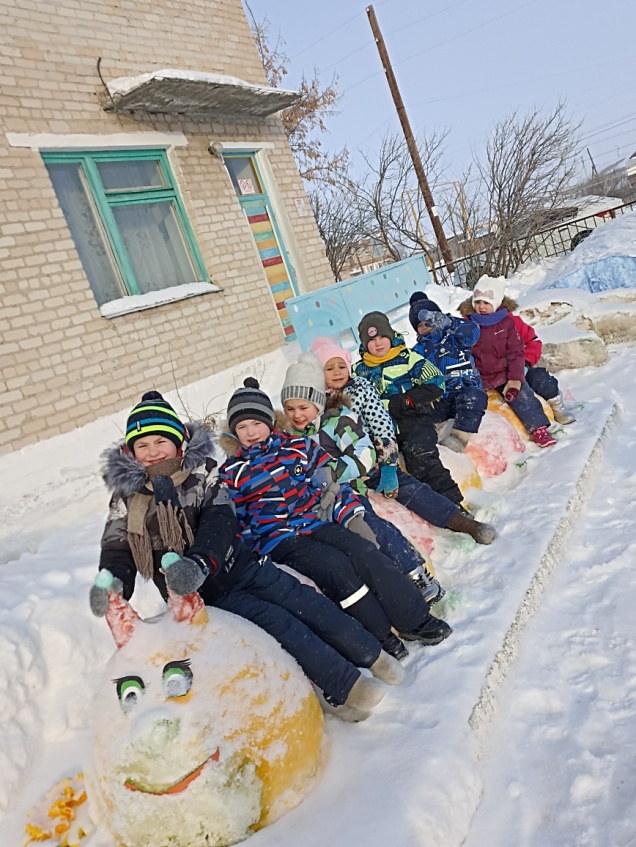 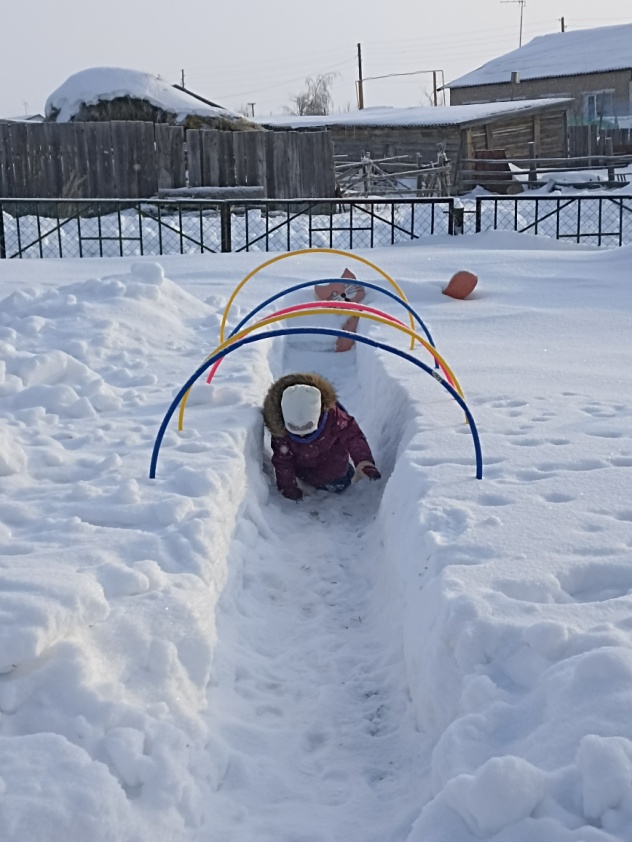 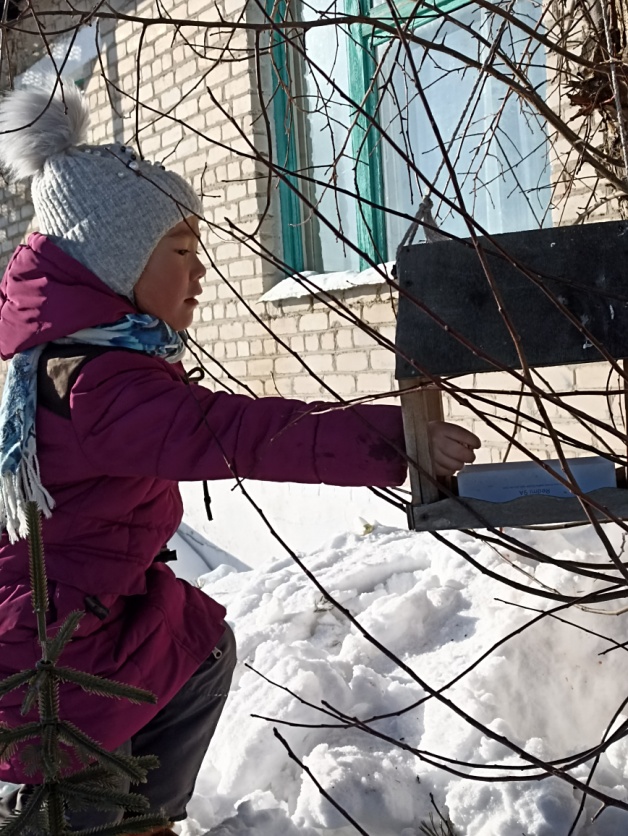 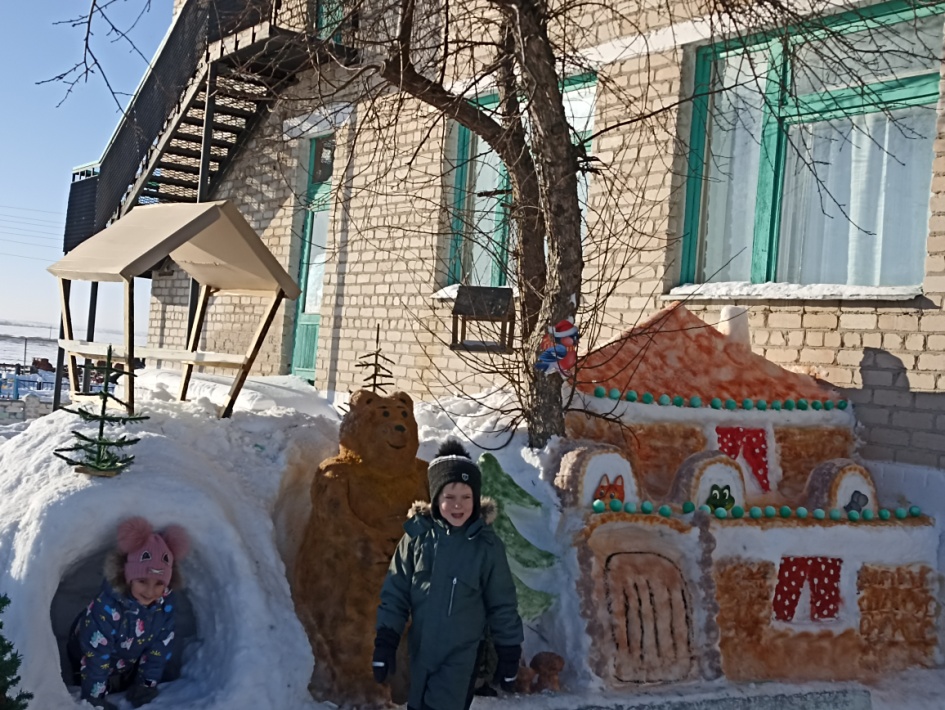 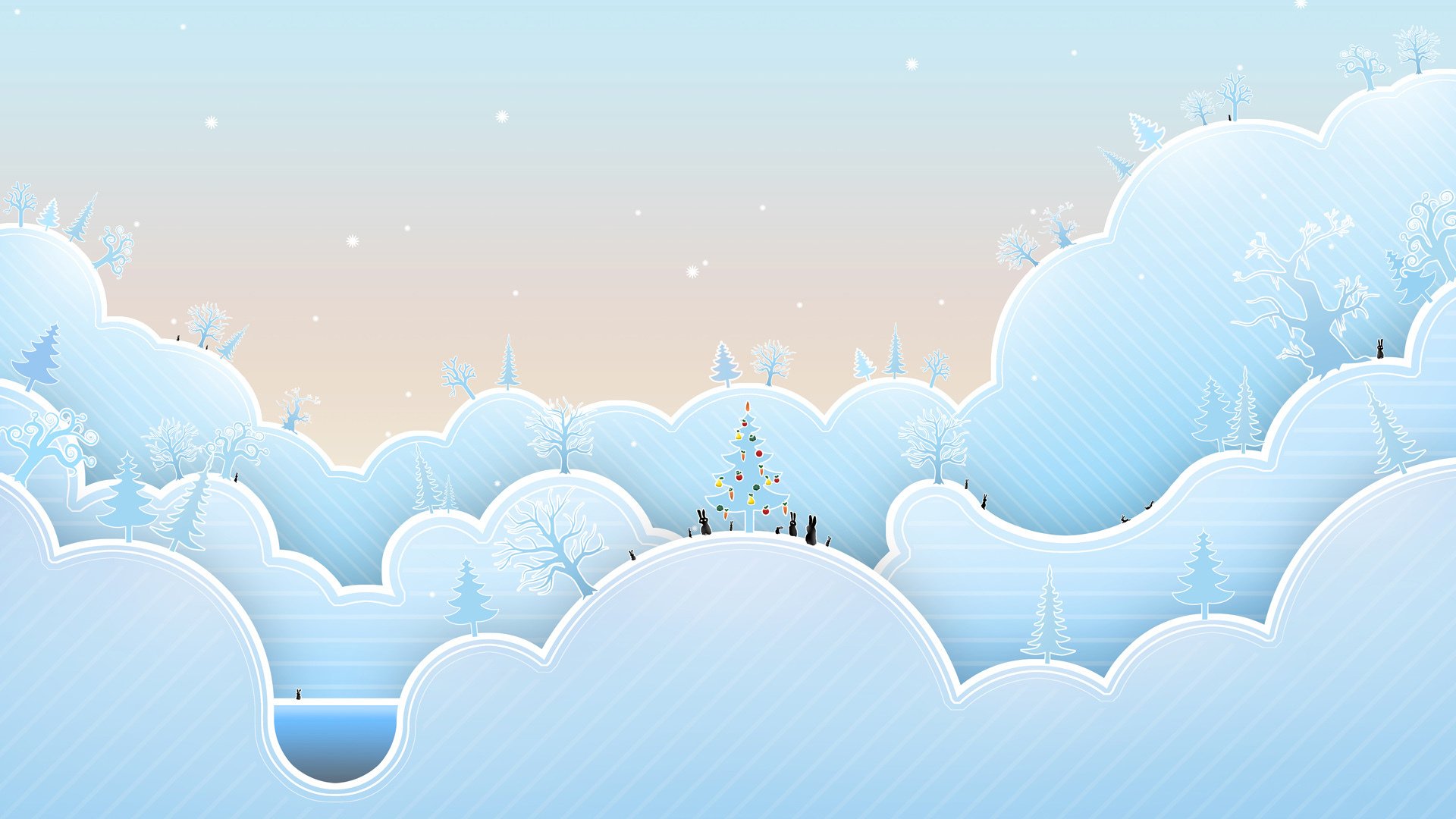 Спасибо за внимание!
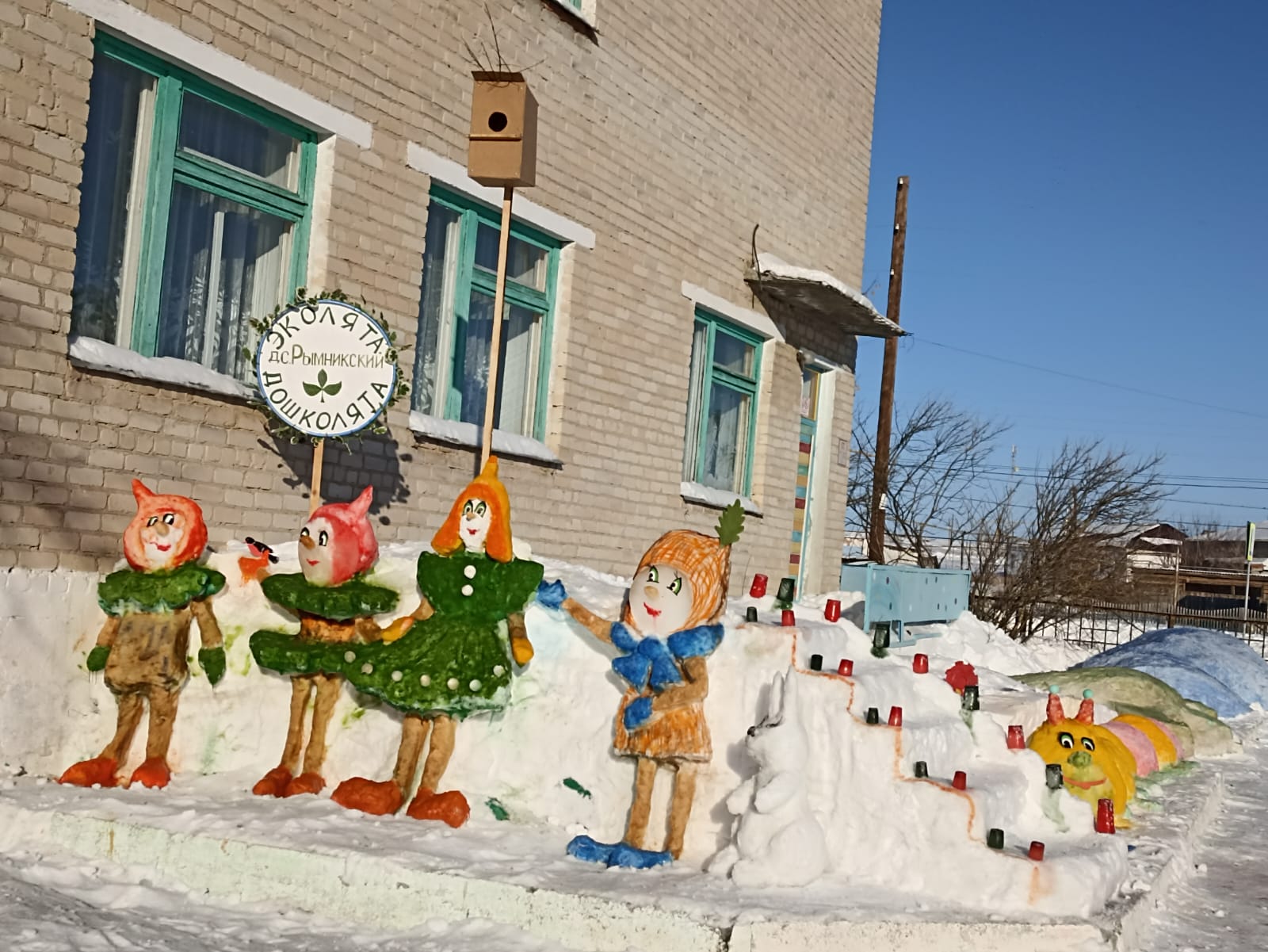